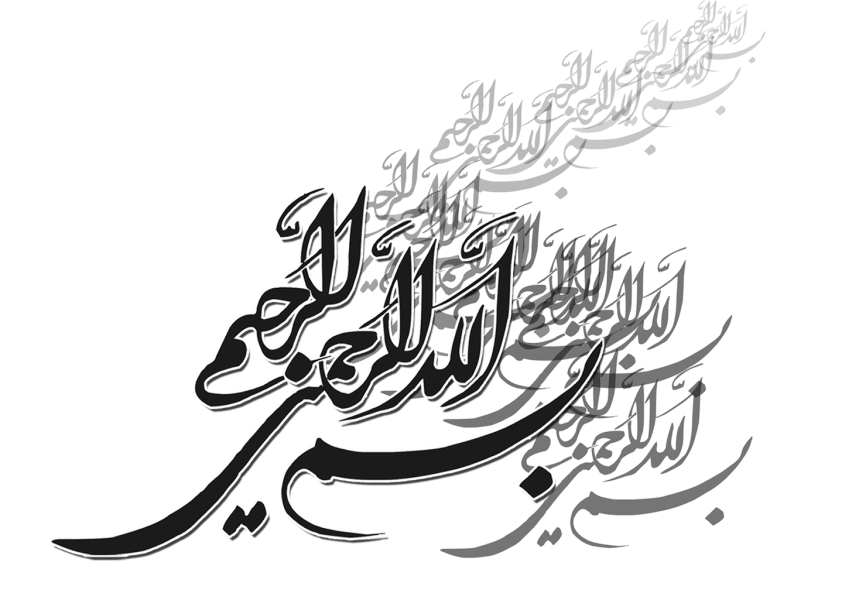 1
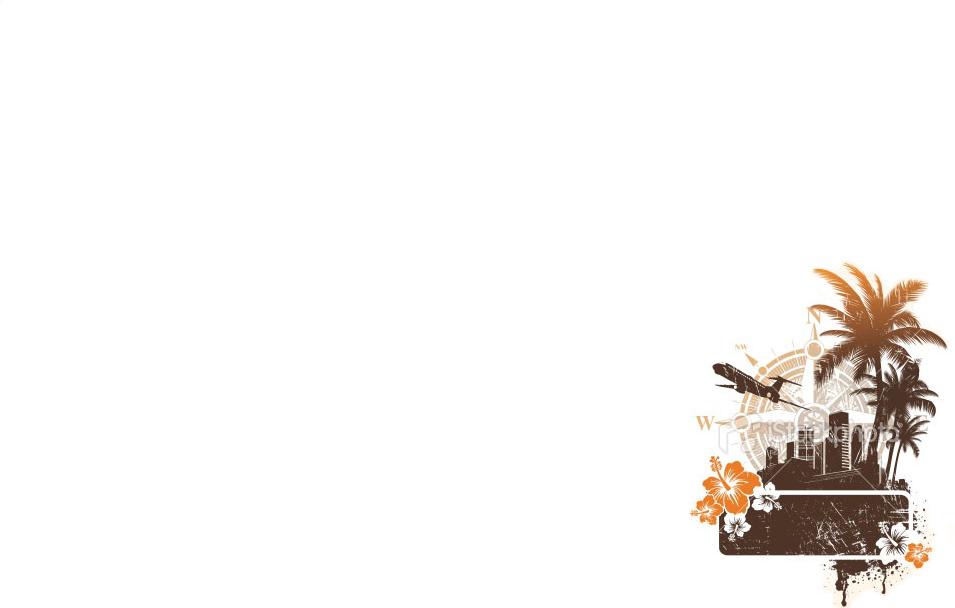 پرسشنامه تهيه و تدوين طرح کسب و کار (Business plan)
2
فهرست مطالب 
بخش معرفي
خلاصه مديريتي
مدل كسب‌و‌كار
برنامه بازاريابي
معرفي و فروش تورها
بخش تكنولوژي
تامين منابع انساني
تامين مكان شركت
ساختار سازماني
برنامه راه‌اندازي و زمان‌بندي اجرايي
تامين منابع مالي
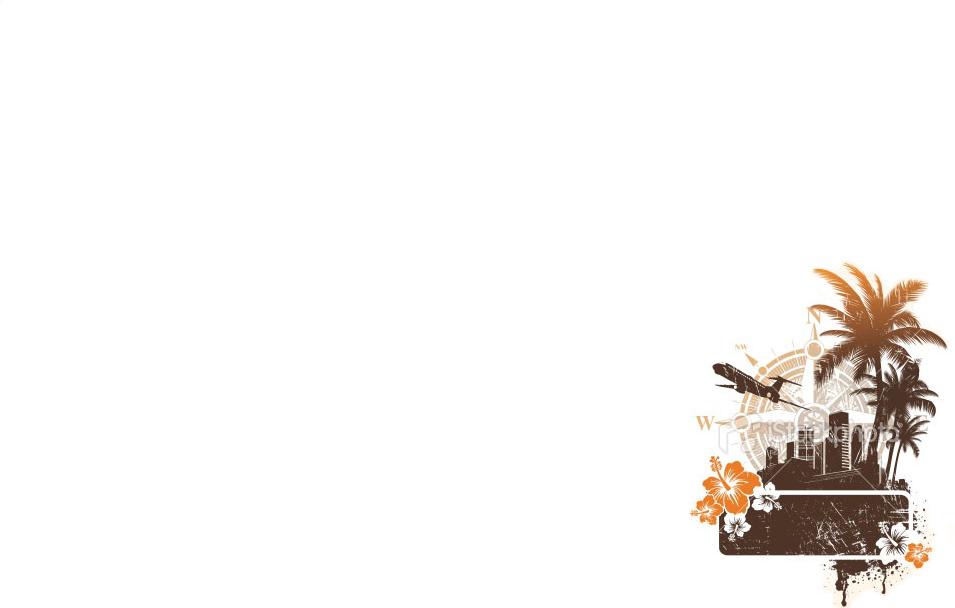 3
بخش معرفي
مشخصات نويسندگان طرح
مشخصات شركت
نوع خدمات
ماموريت كسب‌و‌كار
ميزان اشتغالزايي
اعلام محرمانه بودن
4
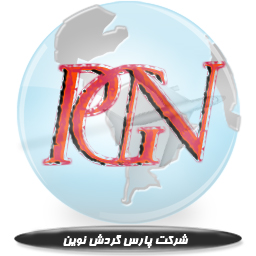 ب- مشخصات شركت:
نام شركت : 
نوع شركت : سهامي خاص
شماره ثبت :
تاريخ ثبت :
آدرس شركت
موضوع فعاليت شركت: توريستي(براساس IT)
سرمايه شركت: 60 ميليون تومان
آدرس وب‌سايت :
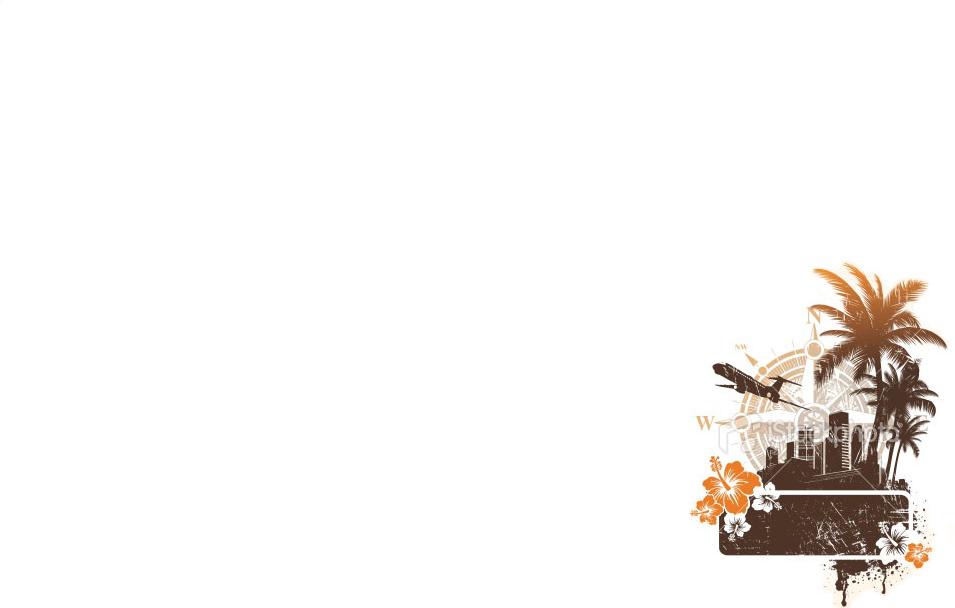 5
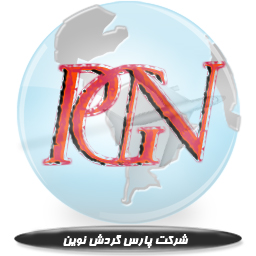 ج- خدمات
اسكان و پذيرايي مسافران در هتل‌‌هاي طرف قرداد شركت كه داراي تسهيلات و امكانات مناسبي مي باشند.
بازديد متقاضيان از مكان‌هاي ديدني اعم از تاريخي، مذهبي، تفريحي و ورزشي در سطح مشهد.
بازديد و معرفي قسمت‌هاي مختلف حرم مطهر امام رضا (ع) اعم از موزه‌ها، كتابخانه و مساجد و قسمت‌هاي ديگر.
معرفی مکانهای ديدنی شهر مشهد و ايران و جهان دريک سايت جامع
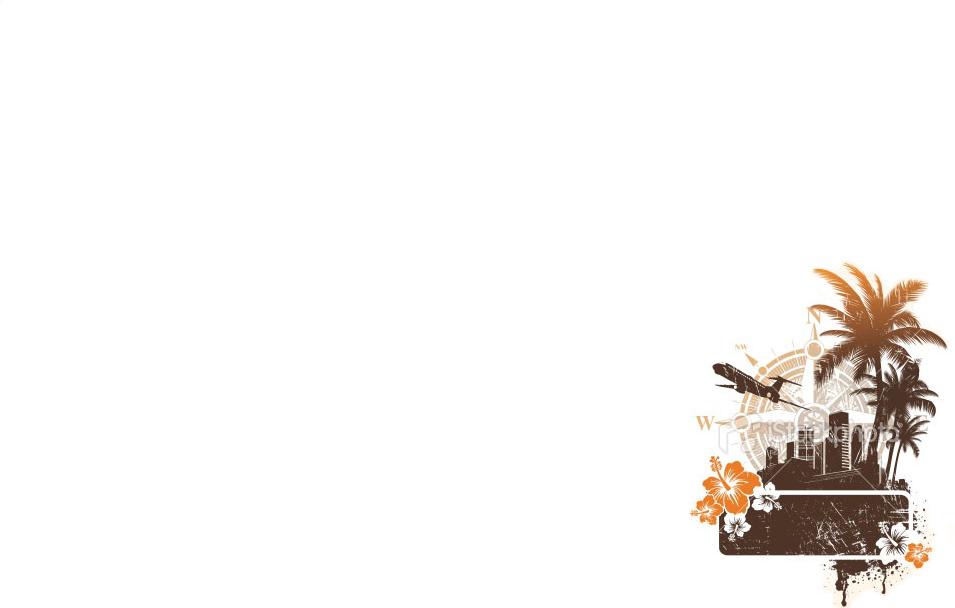 6
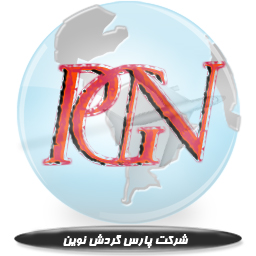 د- ماموريت كسب‌و‌كار
رونق صنعت گردشگری
هدفمند کردن مسافرت ها
سازماندهی مسافران
برگزاری تورهای درون شهری و برون شهری
معرفی مکانهای ديدنی ايران و جهان دريک سايت جامع
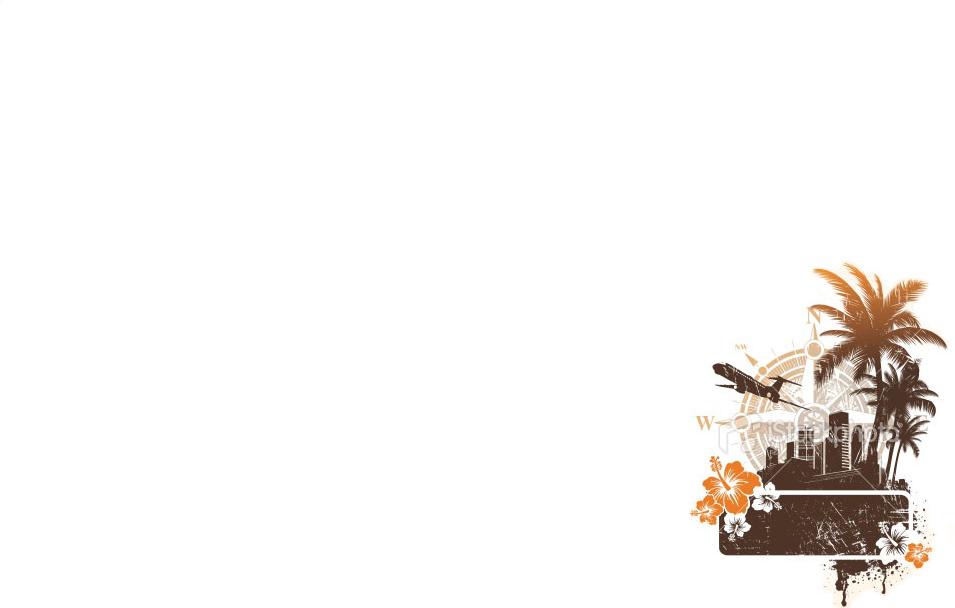 7
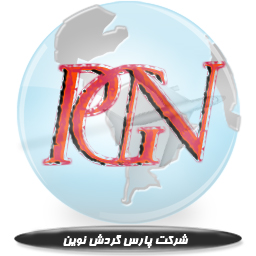 و- ميزان اشتغالزايي:
اين طرح ظرفيت ايجاد اشتغال براي 28 نفر اعم از افراد داراي مدارك فوق‌ليسانس- ليسانس- فوق‌ديپلم را دارا مي‌باشد، كه اين ميزان براساس سرمايه اوليه مي‌باشد و با گسترش شركت ظرفيت ايجاد اشتغال بيشتري به صورت مستقيم  و غير مستقيم را دارا مي‌باشد.

ه- محرمانه بودن طرح:
اين طرح به دليل جديد بودن محرمانه بوده و هرگونه استفاده بدون كسب اجازه از تهيه‌كنندگان ممنوع مي‌باشد.
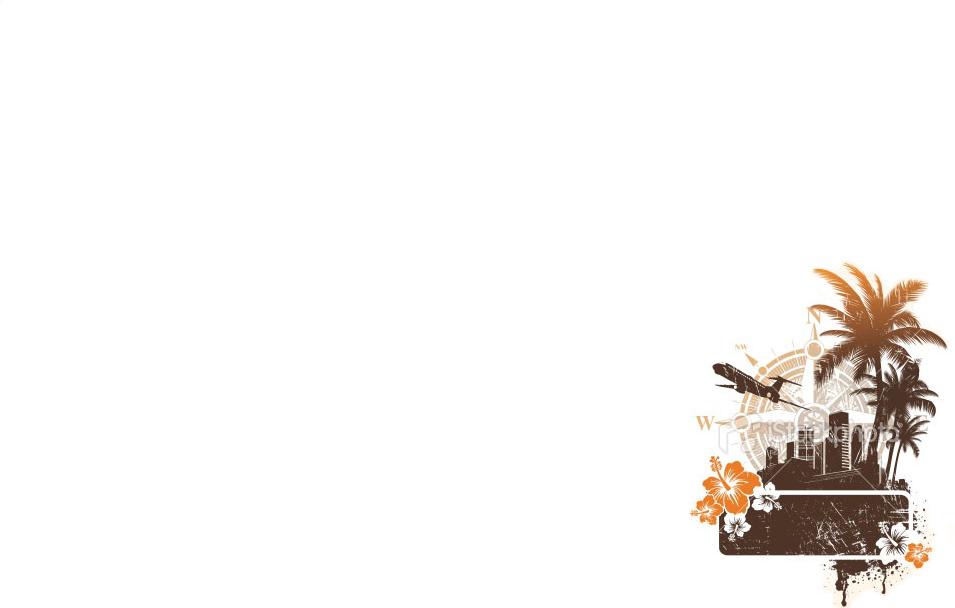 8
خلاصه مديريتي
مقدمه
فرصت‌ها
ويژگي‌هاي خدمات
بازار هدف
استراتژي‌ها
9
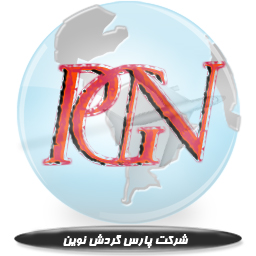 الف- مقدمه
در جوامع پيشرفته امروزي بيشترين كارها از طريق اينترنت اعم از خريد، رزرو بليط و ديدن مكان‌هاي مختلف دنيا و ... انجام مي‌گيرد و در همين موضوع كسب‌و‌كارهايي كه از طريق اينترنت انجام مي‌شود از اهميت بالايي برخوردار مي‌باشد كه توانسته در جايگاه پردرآمدترين كسب‌و‌كارهاي دنيا قرار بگيرد.
در كشور ايران نيز استفاده از اينترنت به طور چشمگيري افزايش يافته و مي‌توان در مواردي همچون خدمات الكترونيكي بانك‌ها و بحث يارانه‌ها اشاره كرد.
با اين اوصاف ما قصد داريم بوسيله اينترنت و از طريق وب‌سايت رسمي شركت مكان‌هاي ديدني مشهد اعم از مذهبي- تفريحي- ورزشي- تاريخي را به متقاضيان به صورت مجازي نشان داده و متقاضي در صورت تمايل يكي از انواع تورها را انتخاب كرده و ثبت‌نام نمايد، اين كار باعث جذب توريست براي مشهد شده و درنتيجه درآمدزايي ايجاد مي‌كند، اما هدف اصلي شركت  هدفمند كردن مسافرت‌ها مي باشد.
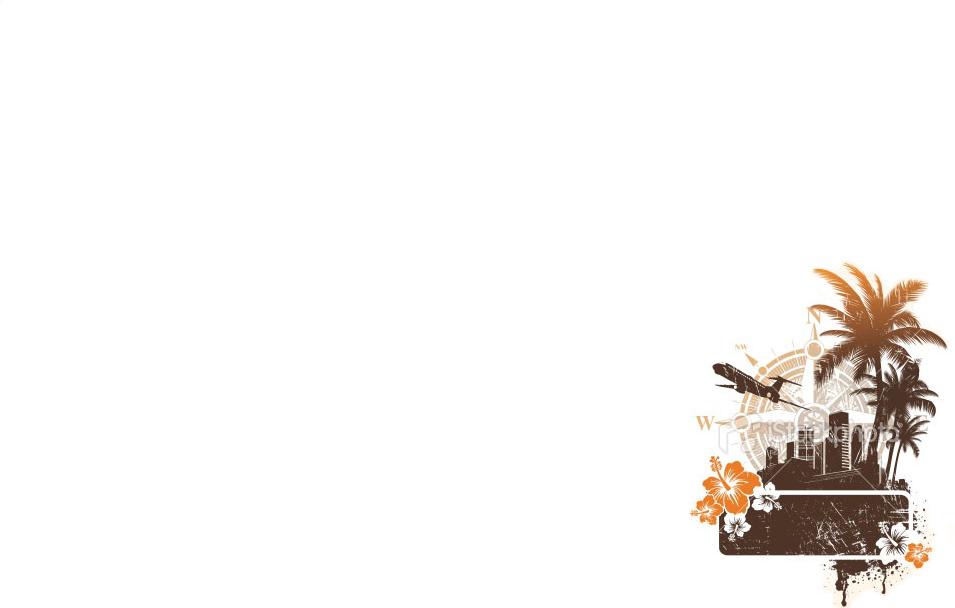 10
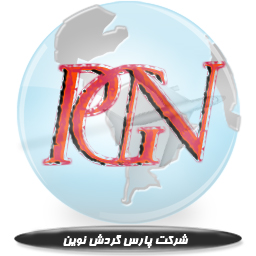 ب- فرصت‌ها
در اين طرح فرصت‌هاي زيادي براي شركت وجود دارد كه يكي از برجسته‌ترين آنها قرار گرفتن حرم مطهر امام رضا (ع) در مشهد مي‌باشد و مابقي فرصت‌ها كه در ادامه توضيح داده خواهد شد.
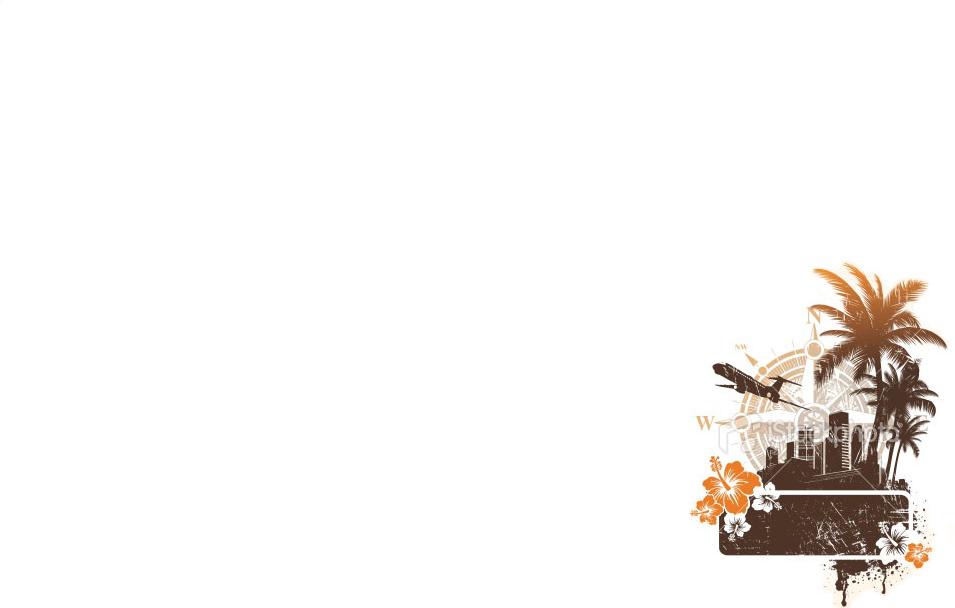 11
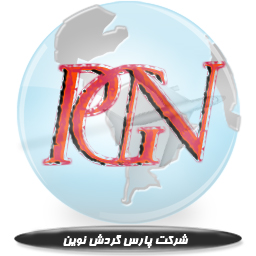 ج- خدمات
اين شركت خدمات گسترده‌اي را براي مسافران(متقاضي) فراهم كرده است و باعث جلوگيري از سردرگمي مسافران (وضع كنوني) مي‌شود، در نتيجه مسافرت به مشهد هدفمند و با برنامه‌ريزي مي‌شود.
استفاده از بهترين هتل‌ها و خدمات و ديدن تمام مكان‌هاي ديدني اعم از مذهبي- تفريحي- ورزشي- تاريخي مشهد از برجسته‌ترين خدمات مي‌باشد.
خدمات به دو بخش تقسيم مي‌شود : 
مسافران داخلي
مسافران خارجي
 كه بسته به نوع انتخاب تور (درجه1- درجه2- درجه3) نوع هتل‌ها و ديگر خدمات فرق مي‌كند.
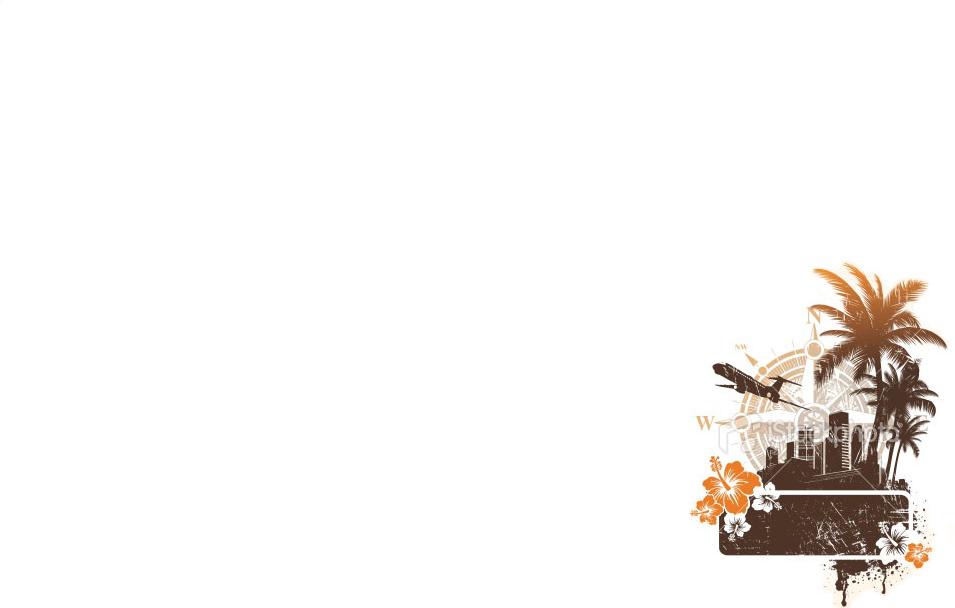 12
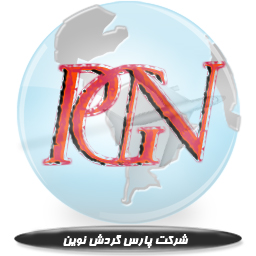 د- بازار هدف (علل انتخاب)
اين شركت به دليل قرار گرفتن حرم مطهر امام رضا (ع) بازار وسيعي را براي خود تصور مي‌كند، مي‌توان به كل ايران و كشورهاي اسلامي بخصوص كشورهاي حاشيه خليج فارس كه داراي ديني يكسان با ايران مي‌باشند اشاره كرد.
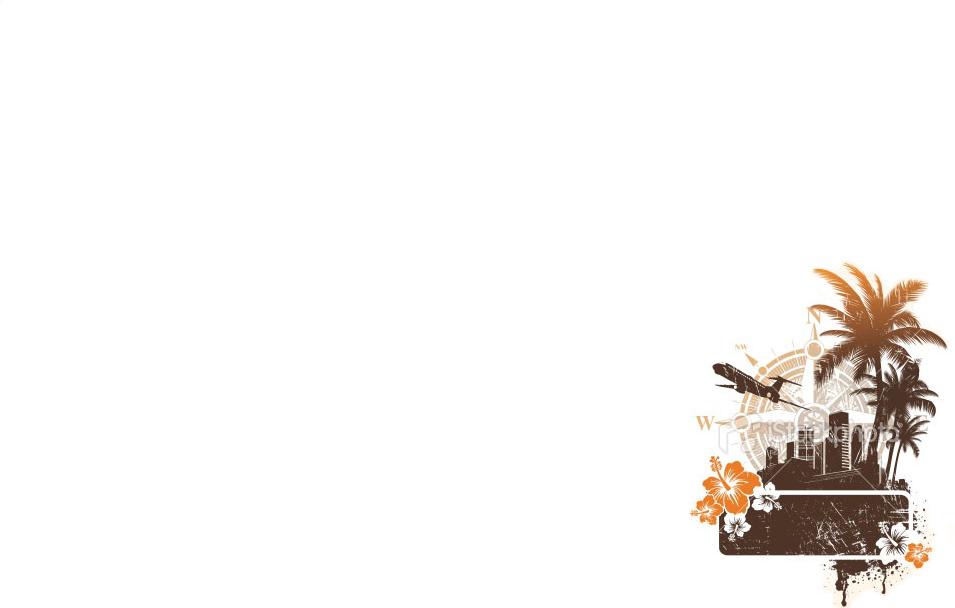 13
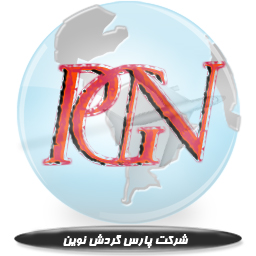 و- استراتژي‌ها
در مراحل اول استراتژي ما براي نفوذ در بازار كاركردن با ارگان‌هاي دولتي و جمعيت‌هاي گروهي مانند هيئت‌هاي مذهبي و با قرار دادن امتيازات خاص مي‌باشد.
ارائه خدمات و تسهيلات در بالاترين سطح كيفيت.
قراردادن امتيازات و تخفيفات براي جذب بيشتر متقاضي.
در نظر گرفتن سهم زيادي از سرمايه براي امور بازاريابي و تبليغات در سطح گسترده.
اهداف بلند مدت ما صرفاً کار کردن در مشهد نمي‌باشد و فقط سال اول در مشهد فعاليت می‌کنيم.
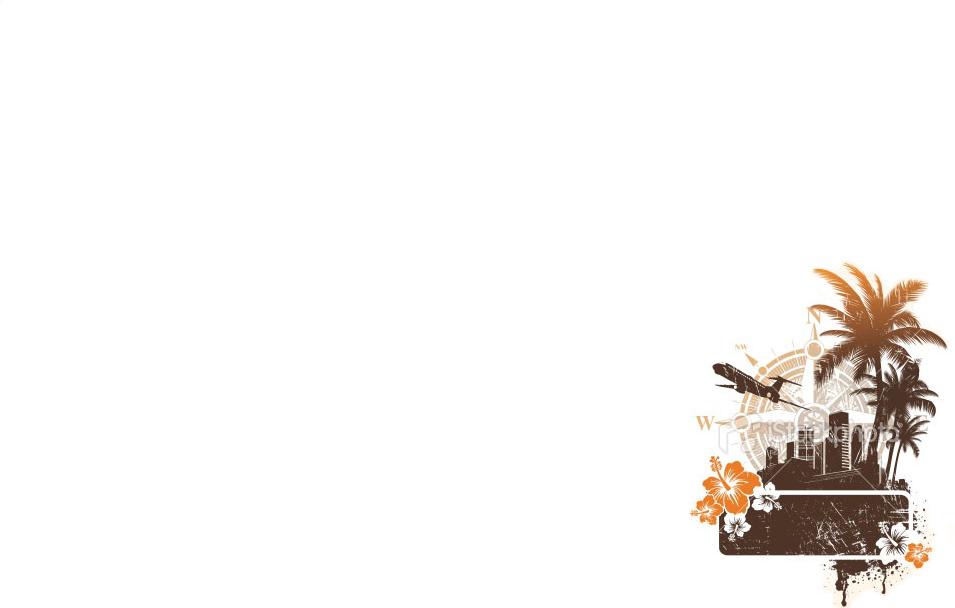 14
مدل كسب‌و‌كار
مدل كسب‌و‌كار
طراحي خدمات
طراحي سازماني
طراحي تكنولوژي
طراحي مالي
15
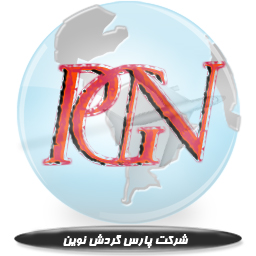 الف- مدل كسب‌و‌كار
بطور كلي مدل يك توصيف ساده از يك پديده يا فرآيندي پيچيده مي‌باشد. با توجه به اين تعريف بيان يك كسب‌و‌كار و فرآيندها و سيستم‌هاي آن و گشايش پيچيدگي‌ها و مسائل و مشكلات بر سر راه آن بگونه‌اي مبين مدل كسبو كار است.
هر طرح يا ايده‌اي نياز به يك نوع مدل كسب‌و‌كار دارد. با توجه به اين طرح، مدل كسب‌و‌كاري كه براي آن نياز مي‌باشد مدل فابر است كه در چهار حوزه (حوزه خدمات- حوزه سازماني- حوزه تكنولوژي- حوزه مالي) تعريف شده است.
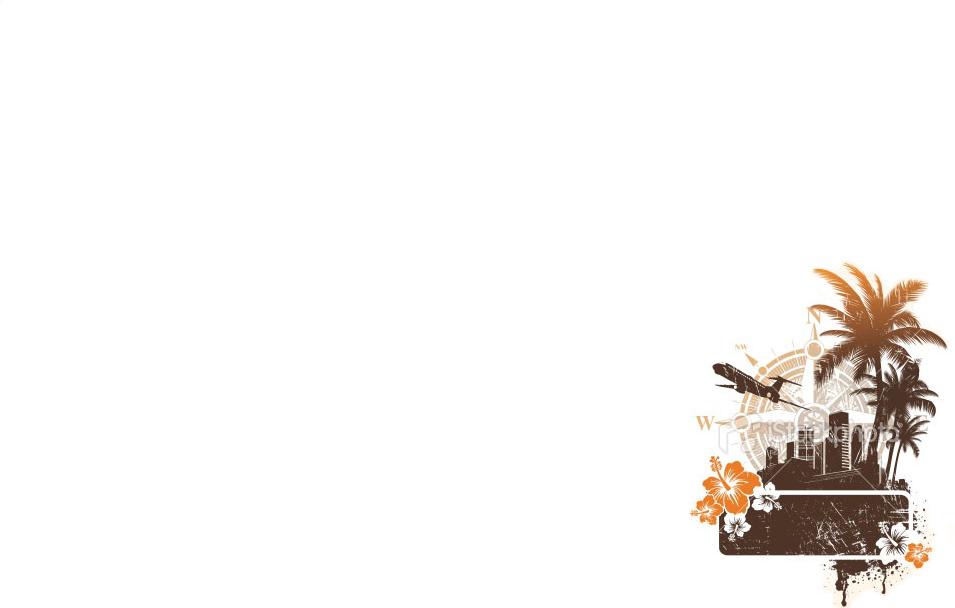 طراحي خدمات
طراحي تكنولوژي
طراحي سازماني
طراحي مالي
16
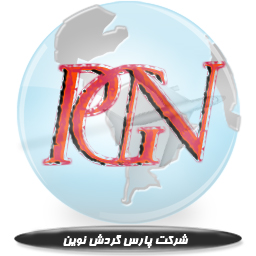 الف-1- طراحي خدمات
طراحي خدمات به معناي ارائه ارزش(يعني ارائه كالا و خدمت) به مشتري مي‌باشد كه بتواند نيازهاي مشتريان را برآورده نمايد. 

الف-2- طراحي سازمان
منظور از طراحي سازمان :
نحوه چگونگي مشاركت شركت‌ها و مشاركت‌كنندگان براي ارائه ارزش به مشتريان.
تشريح جريان خدمات/ امور داخلي شركتارائه‌كننده ارزش به مشتريان.
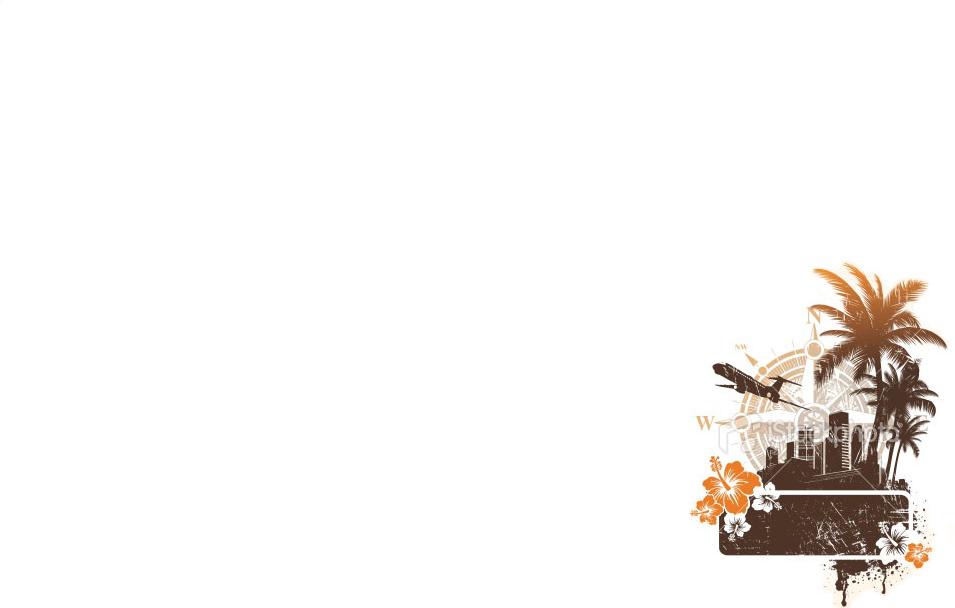 17
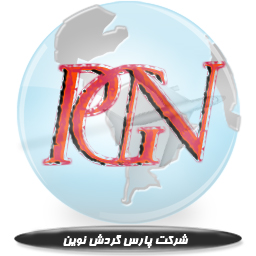 الف-3- طراحي تكنولوژي
منظور از طراحي تكنولوژي، تشريح معماري (منابع و قابليت‌هاي اجزا،) و سيستم تكنيكي مورد نياز براي ارزشي است كه سازمان مي‌خواهد ارائه نمايد.

الف-4- طراحي مالي
منظور از طراحي مالي، هماهنگي عوامل دست‌اندركار درباره سرمايه‌گذاري‌ها، هزينه‌ها، درآمدها، سودها و ريسك‌ها به منظور كسب درآمد از طريق ارزش ارئه شده به مشتريان مي‌باشد.
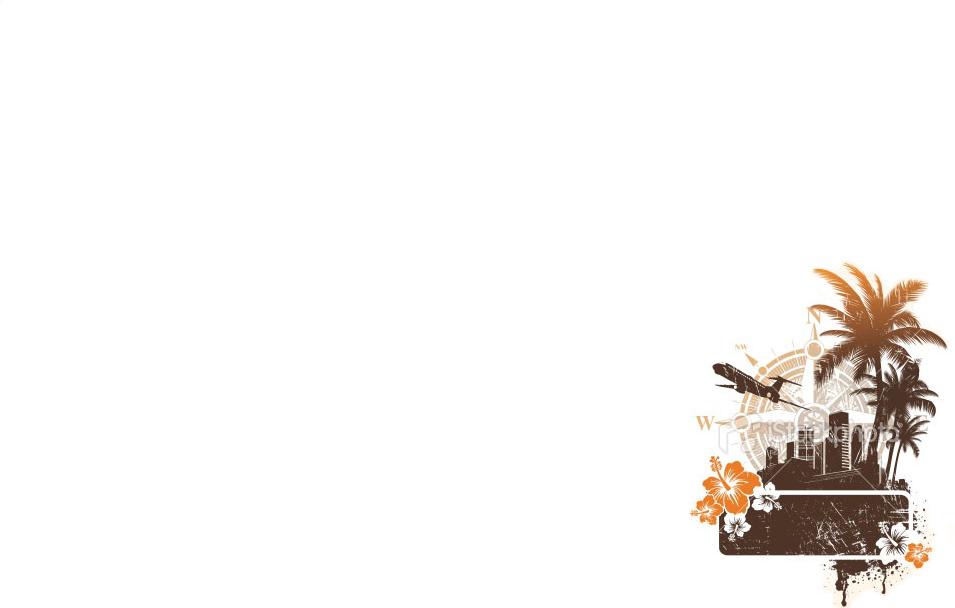 18
برنامه بازاريابي
بررسي صنعت گردشگري در جهان
بررسي صنعت گردشگري در ايران
بررسي ميزان تقاضا
بررسي رشد بازار
تقسيم بندي بازار
بررسي وضعيت رقبا
تحليل قيمت در بازار
تعيين استراتژي بازاريابي(SWOT )
رويکرد قيمت گذاري
19
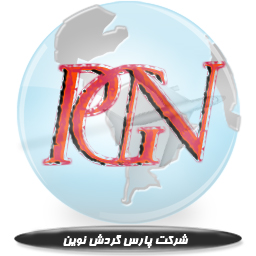 الف- بررسي صنعت گردشگري در جهان
امروزه گردشگری یکی از پررونق‌ترین فعالیت‌های اقتصادی جهان است. این صنعت اکنون در بسیاری از کشورها با رشد سریع‌تر نسبت به سایر بخش‌های اقتصادی و با ایجاد فرصت‌های شغلی جدید، یک صنعت پیشرو تلقی می‌شود. امروزه گردشگری به قدری در توسعه اقتصادی و اجتماعی کشورها اهمیت دارد که اقتصاددانان آن را (صادرات نامرئی) نام نهاده‌اند.
در تقسیم‌بندی مهمترین منابع درآمدزایی در جهان، صنعت اکتشاف نفت و پس از آن صنعت خودروسازی و در رتبه سوم گردشگری و جذب گردشگر قرار دارد. 
طبق آمارهای ارائه شده از سوی سازمان جهانی جهانگردی، در فاصله سال‌های ۱۹۵۰ تا ۲۰۰۵ گردشگری بین المللی، شاهد رشد فزاینده‌ای شد و حجم اقتصادی آن از 1/2 میلیارد دلار آمریکا به بیش از ۶۲۲ میلیارد دلار افزایش یافت. همچنین گردشگری در سال ۲۰۰۷ توانسته است 3/1 درصد از تولید ناخالص ملی جهان را به خود اختصاص دهد. 
در همان سال وضعیت ایجاد اشتغال در این صنعت با حدود ۲۳۴ میلیون شغل، به بیش از 8/2 درصد از کل شاغلان به کار در سطح جهان ارتقا یافت. اهمیت اقتصادی صنعت گردشگری و سفر همچنان با افزایش وسیع تعداد مسافران از ۲۵ میلیون نفر در فاصله سال‌های ۱۹۵۰ به ۷۸۳ میلیون در سال ۲۰۰۶ با میانگین رشد سالانه آن بالغ بر 5/6 درصد افزایش یافت. 
از میان کشورهایی که بالاترین میزان موفقیت را در جذب گردشگر داشته‌اند، سوئیس در صدر قرار دارد. سوئیس با توجه به دارایی ها و توان بالقوه و بالفعل آن در ابزارها و زمینه های مختلف این صنعت، دارای موقعیت برتر در گردشگری است که با فاصله نزدیکی پیش از استرالیا و آلمان قرار گرفته است.
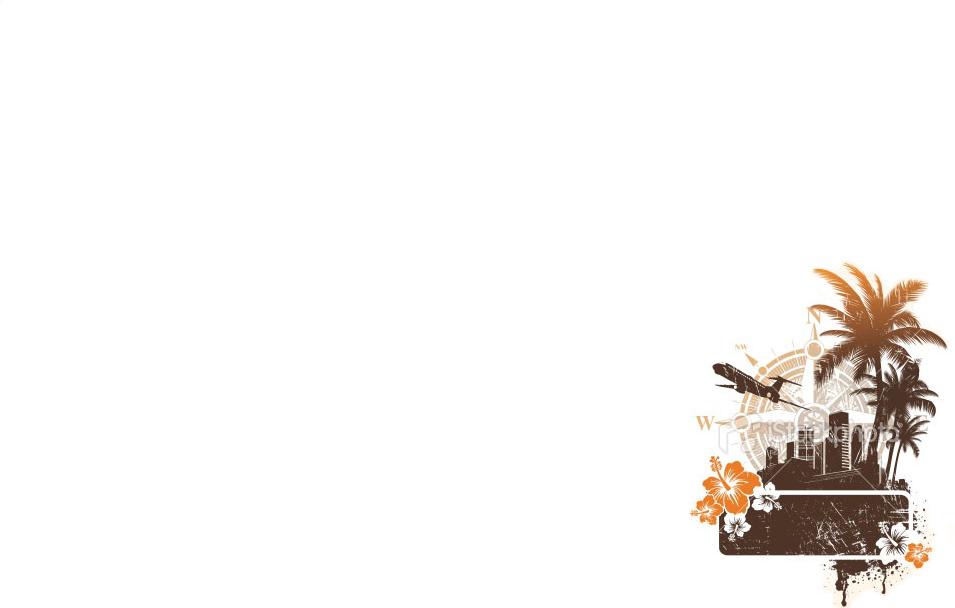 20
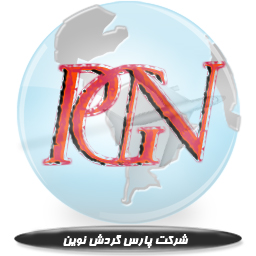 ب- بررسي صنعت گردشگري در ايران
ایران به لحاظ جاذبه‌های گردشگری، در میان ۱۰ کشور برتر جهان قرار دارد. ایران با داشتن ۷۰۰ کیلومتر مرز آبی در دریای خزر و بیش از دو هزار کیلومتر در سواحل خلیج فارس و دریای عمان، همچنین مالکیت بیش از ۲۰ جزیره در خلیج فارس و قرار گرفتن آن در بین مدارات ۲۵ تا ۴۰ درجه عرض شمالی دارای طیف وسیعی از چشم اندازها و همچنین آب و هوای متفاوت است. 
ایران با سابقه تمدنی چند هزار ساله و با داشتن جاذبه های تاریخی مانند تخت جمشید،پاسارگاد،بی‌ستون، چغازنبیل، ارگ بم، تخت سلیمان، نقش جهان و گنبد سلطانیه که توسط کنوانسیون میراث جهانی به ثبت رسیده است و نیز اماکن مذهبی كه مهمترين آن حرم مطهر امام رضا(ع) مي‌باشد از جمله کشورهایی است که پتانسیل بسیار مناسبی برای جذب گردشگران خارجی را دارد. 
با این حال، چشم انداز آینده گردشگری ایران بدون ایجاد زیرساخت‌های مناسب و برنامه بلندمدت امکان‌پذیر نخواهد بود. علاوه براین آنچه ضعف مهم ایران را در حوزه جذب گردشگران خارجی رقم زده است، معرفی درست و اصولی توانایی‌های کشور به گردشگران است که از آن به نام تبلیغات مدرن یاد می‌شود. از دیگر عواملی که می تواند در توسعه صنعت فراموش شده گردشگری به کشور کمک کند، می‌توان به موارد زیر اشاره کرد:
رعایت حقوق و برقراری امنیت جانی و مالی گردشگران خارجی به وسیله پلیس گردشگری، دادن آموزش‌های لازم به مردم برای برخورد مناسب با گردشگران، ایجاد امکانات رفاهی مناسب و رسیدگی به وضعیت هتل‌ها، ارائه خدمات بانکی پیشرفته به گردشگران و پذیرش کارت‌های بین المللی آنان، تبلیغات منظم و هماهنگ از سوی سازمان مربوطه و وزارت امور خارجه در دیگر کشورهای جهان، راه‌اندازی‌و تقویت شبکه‌های ماهواره‌ای و رادیو و تلویزیونی، احداث زیرساخت‌ها، مرمت و احیای اماکن تاریخی و ایجاد جاذبه‌های طبیعت‌گردي.
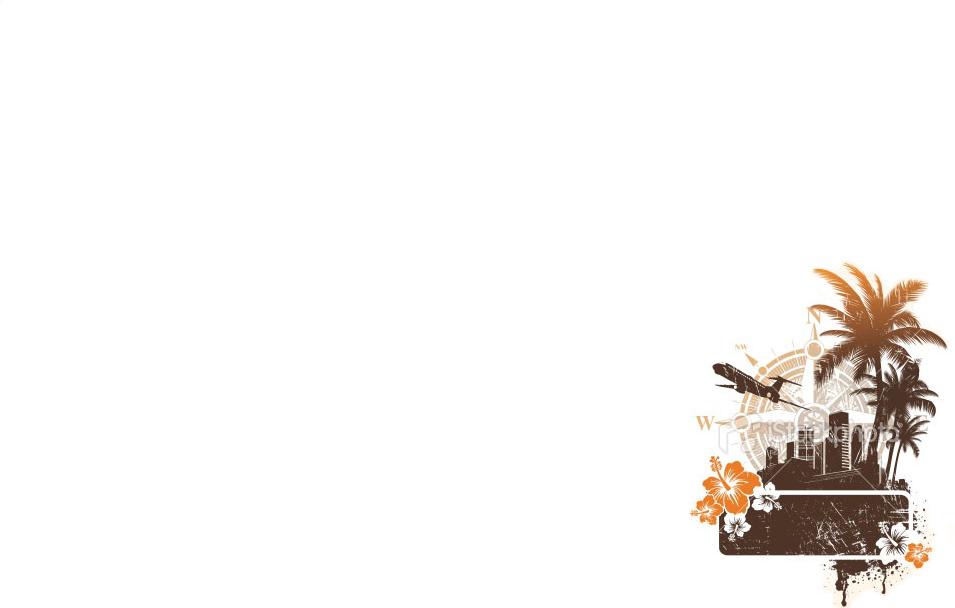 21
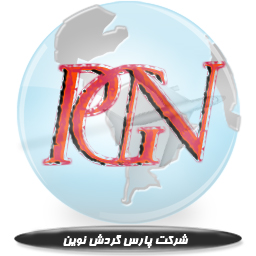 ج- بررسي ميزان تقاضا و رشد آن
در آخرين گزارش شوراي جهاني سفر و گردشگري (WTTC) اقتصاد گردشگري در ايران تا سال 2019 را مطلوب ندانسته است كه اين پيش‌بيني به دلايل ذكر شده در قسمت ”بررسي صنعت گردشگري در ايران“ مي‌باشد.
با اين وجود در شهر مشهد هرساله شاهد افزايش مسافرت به اين شهر مي‌باشيم كه به خاطر دلايل خاص (وجود مكان‌هاي مذهبي و ...) شهر مشهد را از ايران به گونه‌اي جدا كرده است و فرصت خوبي را براي شركت بوجود آورده است.
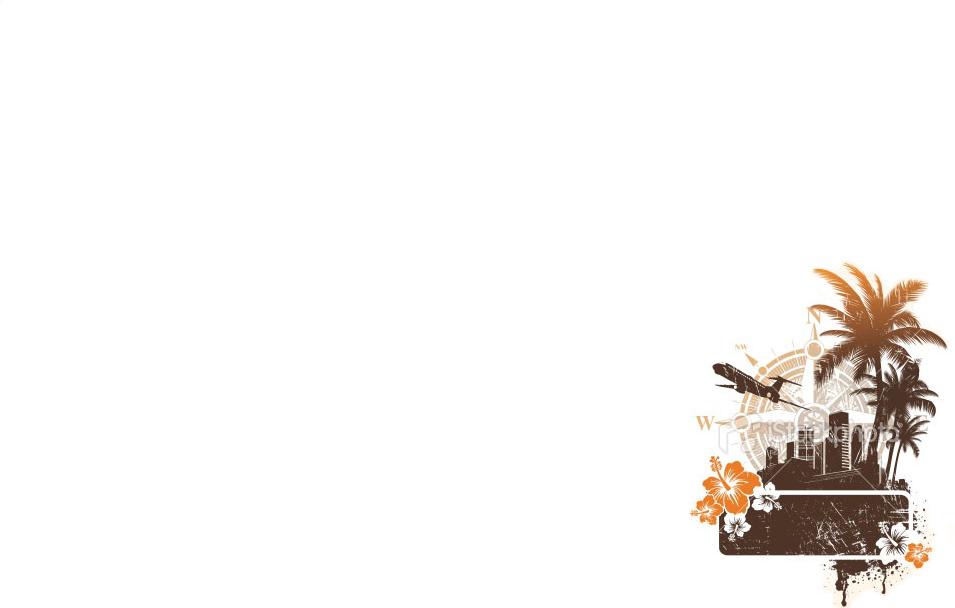 22
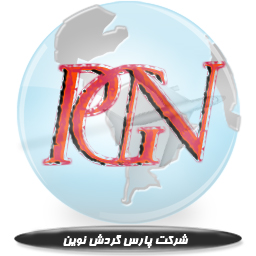 د- تقسيم‌بندي بازار
هدف از مسافرت را مي‌توان بعنوان يك نوع تقسيم‌بندي بيان كرد. اهداف كلي مسافرات‌ها به اين شرح مي‌باشد:
مذهبي
تفريحي
كاري
ورزشي
سياحتي
شهر مشهد با دارا بودن مكان‌هاي مذهبي بخصوص حرم مطهر امام رضا (ع) و مكان‌هاي تفريحي و ورزشي و همچنين مكان‌هاي ديدني تاريخي بسيار مي‌تواند تمام اهداف مسافرت مسافر را برآورده كند.
در تقسيم‌بندي ديگر مي‌توان خود مسافر را به چند دسته تقسيم كرد :
مسافران داخلي
مسافران خارجي
مسافران حقوقي (ادارات دولتي و خصوصي- گروه‌هاي مختلف مانند مذهبي و ...)
هركدام از اين‌ دسته‌ها شرايط و تسهيلات خودش را مي‌خواهد، بعنوان مثال مسافران خارجي جذابيت و راحتي بسيار را مدنظر دارند از سوي ديگر براي مسافران حقوقي مسايل مالي بسيار مهم است.
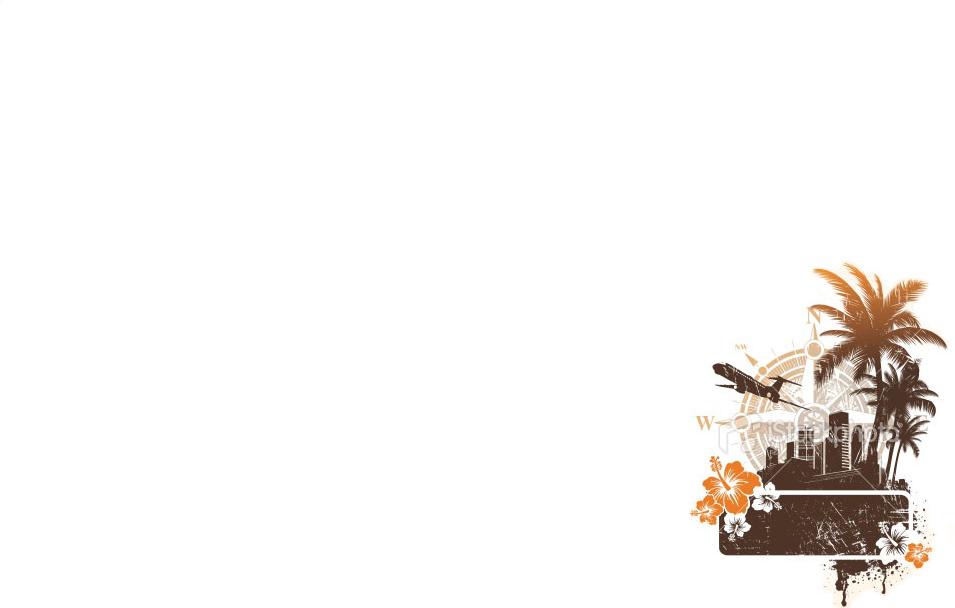 23
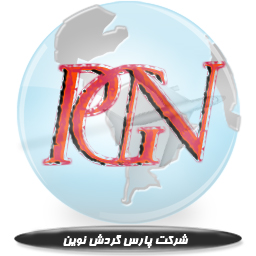 و- بررسي وضعيت رقبا
با توجه به ايده جديدي كه در اين طرح وجود دارد، آژانس‌هاي مسافرتي به اين شكل در مشهد موجود نمي‌باشد.
اما رقباي موجود را مي‌توان آژانس‌هاي مسافرتي كه در شهرهاي ديگر مستقر مي‌باشند و براي مشهد تور ايجاد مي‌كنند دانست، كه به علت دوري از مشهد و به نوعي ناآشنا بودن و نداشتن تمركز و امتيارت و موارد جديدي كه در اين طرح مدنظر است نمي‌توانند رقيب جدي و بزرگي براي شركت محسوب شوند و اين شركت مي‌تواند در مدت بسيار كوتاهي بخش زيادي از مسافرت‌هاي به مقصد  مشهد را انجام دهد.
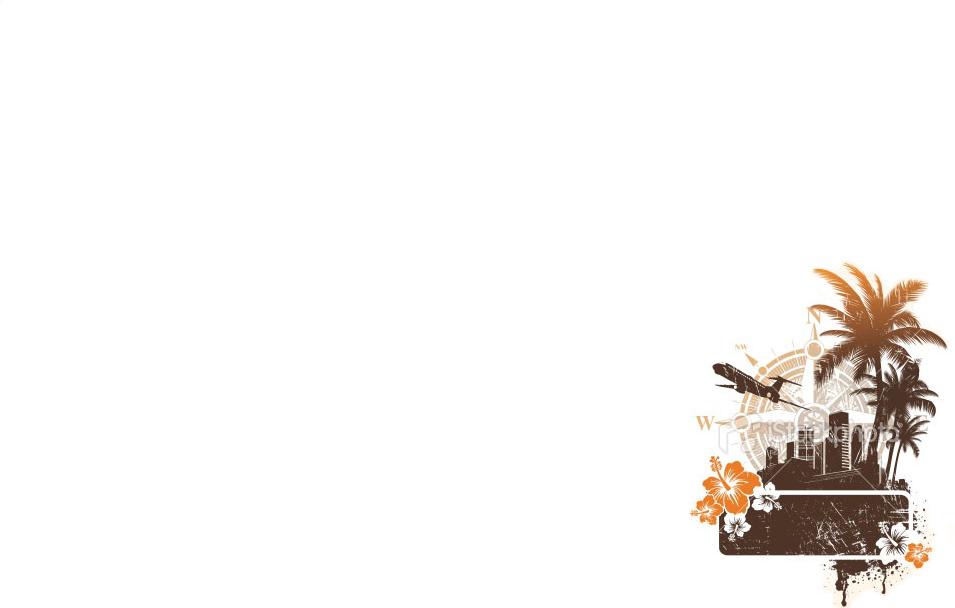 24
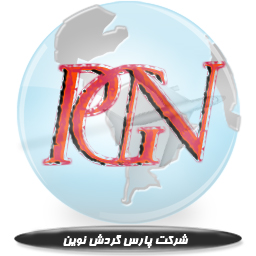 ه- تحليل قيمت در بازار
یکی از دلایل كاهش انگیزه توریست در مراجعه به آژانس‌ها، هزینه‌های بالای گردشگر داخلی است و باید هزینه‌های ایرنگردی را در همه زمینه‌ها از جمله در اقامت کاهش دهیم تا انگیزه سفر برای همه ایجاد شود. 
از جمله كارهاي ديگر مي‌توان به :
بستن قراردادهاي مشخص و بلندمدت با هتل‌داران.
كاهش هزينه درنتيجه قيمت ارزان تورها.
آگاه ساختن مردم از مزاياي سفر با تورها (ديدن تمام جاهاي ديدني و هدفمند بودن سفر و ... )
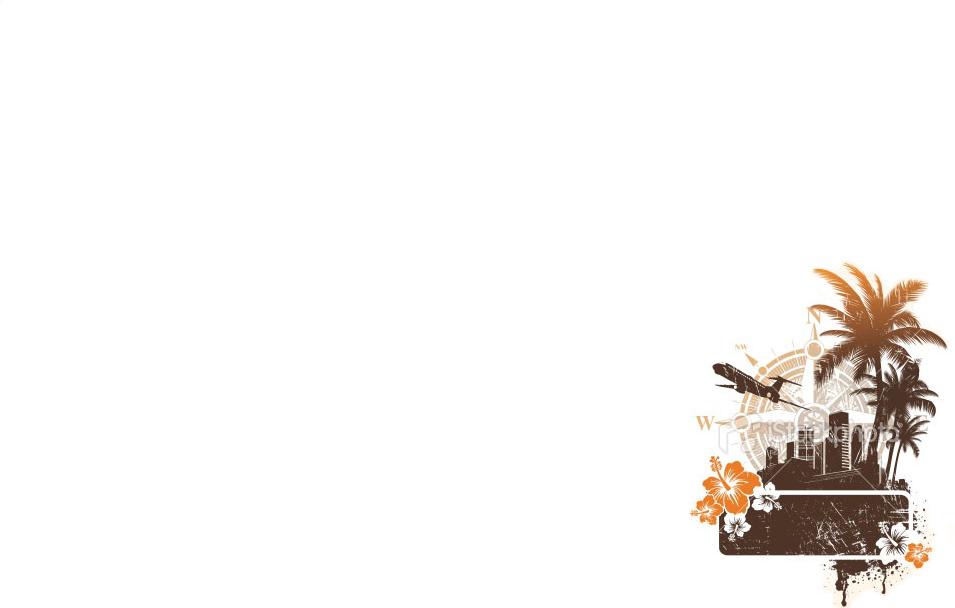 25
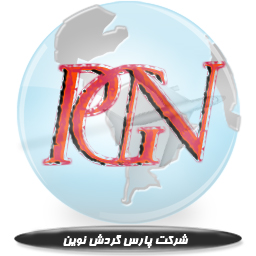 ر- تعيين استراتژي بازاريابي
همانطور كه در قسمت‌هاي قبل گفته شد ما برای شروع بايستی کارخود با قشر خاصی (مانند کارمندان دولت) آغاز کنيم و بتدريج کار خود را توسعه دهيم. همچنين با بهره‌گيري از خود مردم يعني به شكلي اين شركت را در بين مردم با استفاده از فرصت‌هايي كه وجود دارد معرفي شود كه خود مردم براي شركت بازرايابي كنند.
استفاده از مدل SWOT مي‌تواند كمك بسياري در تعيين استراتژي بازاريابي داشته باشد كه در ادامه توضيح داده مي‌شود.
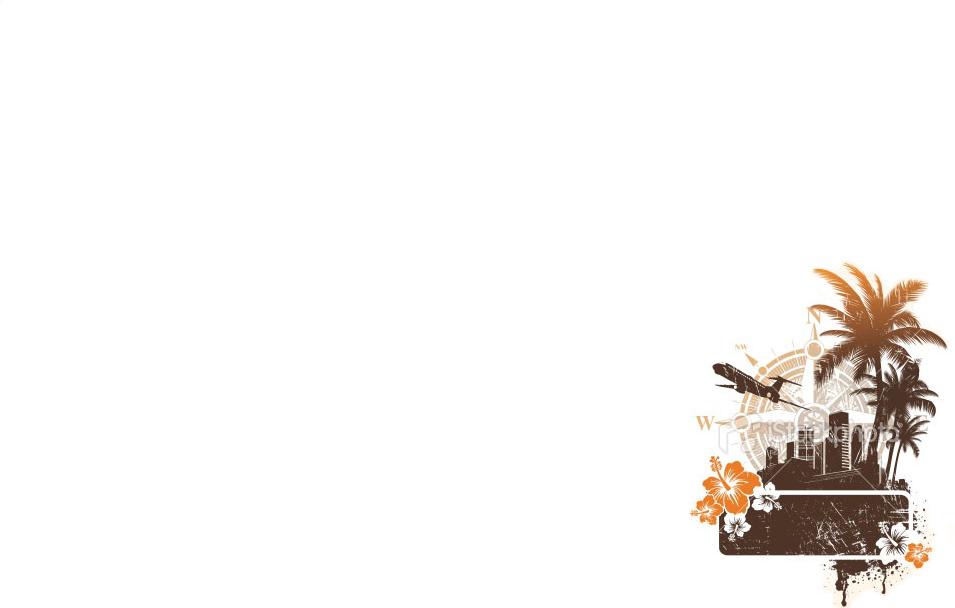 26
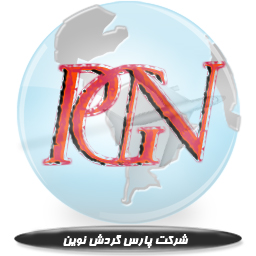 ر- تعيين استراتژي بازاريابي_مدلSWOT (ادامه)

1- نقاط قوت(S:Strength):
علاقه مردم به مسافرتهای زيارتی و سياحتی
وجود مکانهای متعدد زيارتی و سياحتی در مشهد
گستردگی ارتباطی مشهد با ساير شهرهای کشور
وجود کشورهای اسلامی در همسايگی ايران
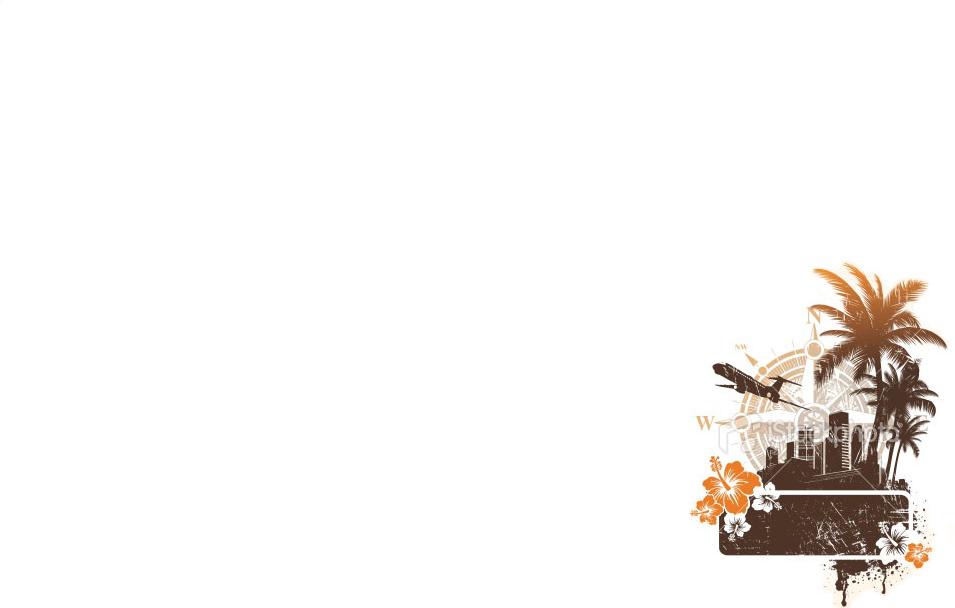 27
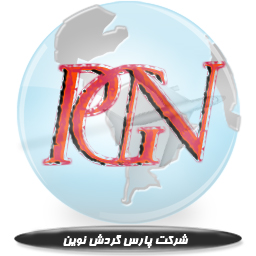 ر- تعيين استراتژي بازاريابي_مدلSWOT (ادامه)

2- نقاط ضعف(W:Weakness):
نداشتن رابطه خوب ايران با کشورهای پيشرفته
نبود ثبات سياسی و اقتصادی در کشور
نداشتن تجربه لازم در زمينه گردشگری
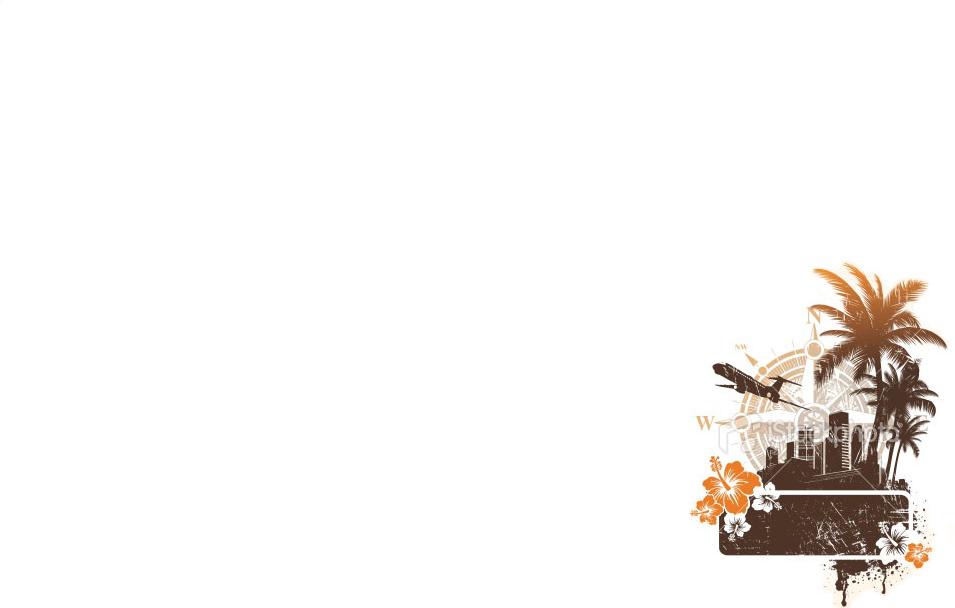 28
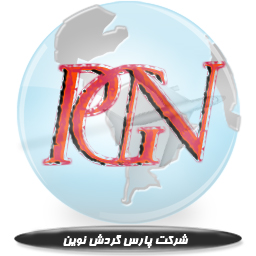 ر- تعيين استراتژي بازاريابي_مدلSWOT (ادامه)

3- فرصت‌ها(O:Oportunity):
قرار داشتن حرم مطهر امام رضا (ع) در شهر مشهد
وجود مکانهای درمانی مجهز در شهر مشهد
وجود مکانهای تفريحی و ورزشی در مشهد
وجود مکانهای تاریخی و باستانی جذاب در مشهد
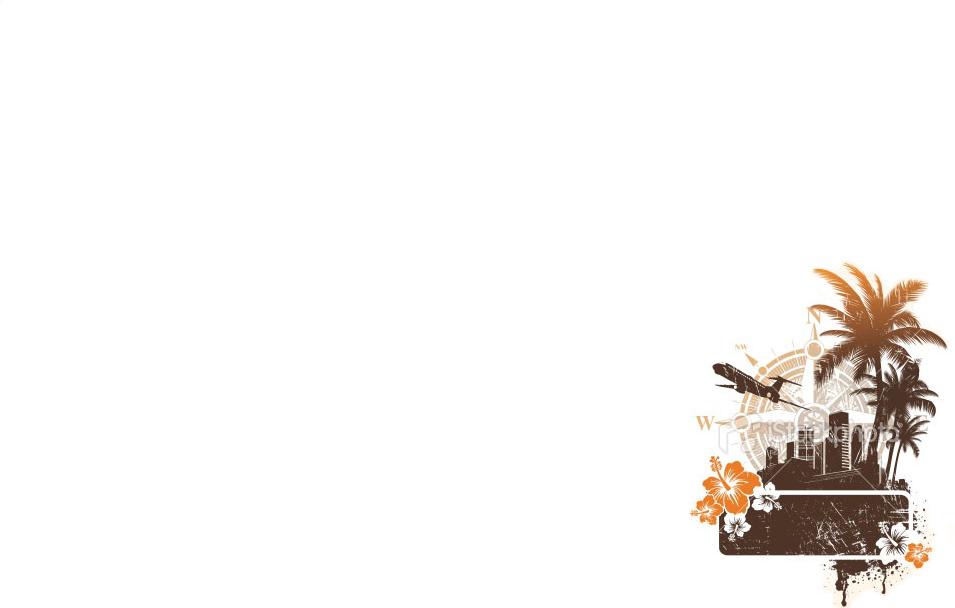 29
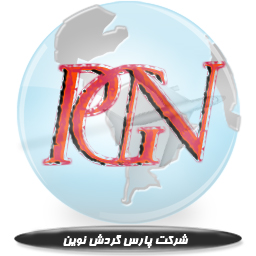 ر- تعيين استراتژي بازاريابي_مدلSWOT (ادامه)

4- تهديدها(T:Threat):
وجود شرکت های رقيب که روز به روز در حال افزايش هستند
تغييرات شديد آب و هوايی
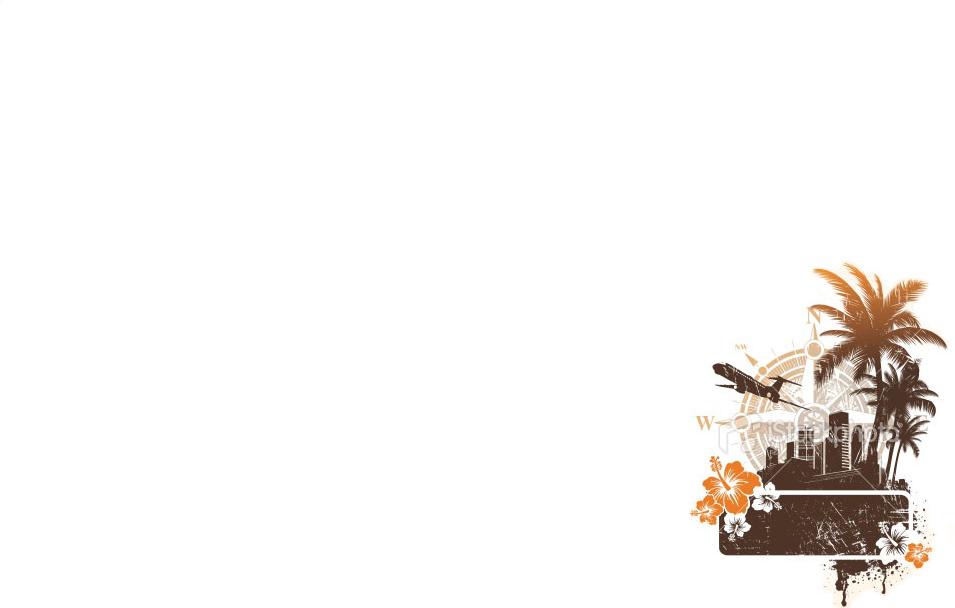 30
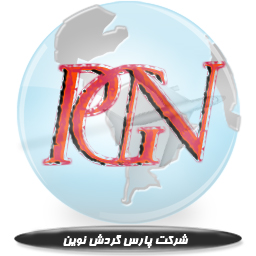 ز- رويكرد قيمت‌گذاري
در اين طرح براساس ميزان تورم ساليانه و هزينه‌ها از قيمت‌گذاري خطي استفاده شده است، يعني اينكه در هرسال با توجه به تورم خطي قيمت‌ها افزايش مي‌يابد.
البته شركت اين را در نظر گرفته كه با اصلاح هزينه‌ها و ارائه قيمت‌هاي ارزان براي تورها و در مقابل ارائه خدمات بسيار، مسافران بيشتري را جذب نمايد.
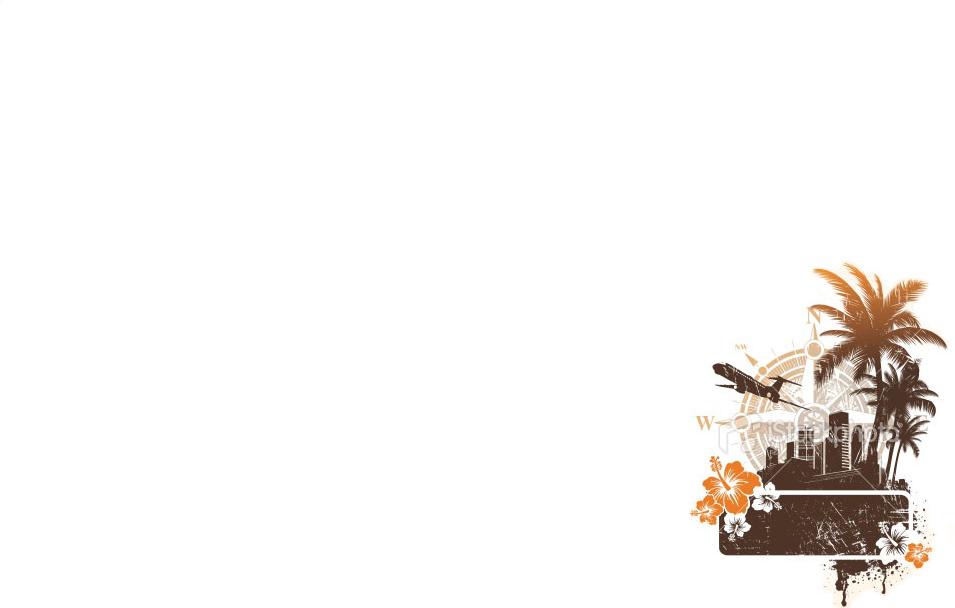 31
معرفي و فروش تورها
نيازهاي متقاضي (مسافر)- ويژگي‌هاي خدمات
هدف‌هاي كانال معرفي
نوع تبليغات
هزينه‌هاي تبليغات و معرفي خدمات
32
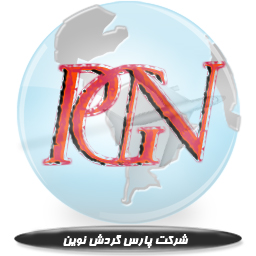 الف- نيازهاي متقاضي(مسافر)- ويژگي‌هاي خدمات
نيازهاي مسافران بستگي به نوع مسافر (داخلي- خارجي- حقوقي) دارد كه مي‌توان به صورت كلي به موارد زير اشاره كرد :
امنيت
راحتي
ديدن تمام مكان‌هاي ديدني
ارائه تسهيلات مناسب
هزينه كم
در مقابل شركت با ارائه خدمات در سطح بسيار عالي اعم از اسكان در هتل‌هاي مناسب و قيمت كم تور و ...  تمام نيازهاي متقاضيان را برآورده مي‌نمايد.
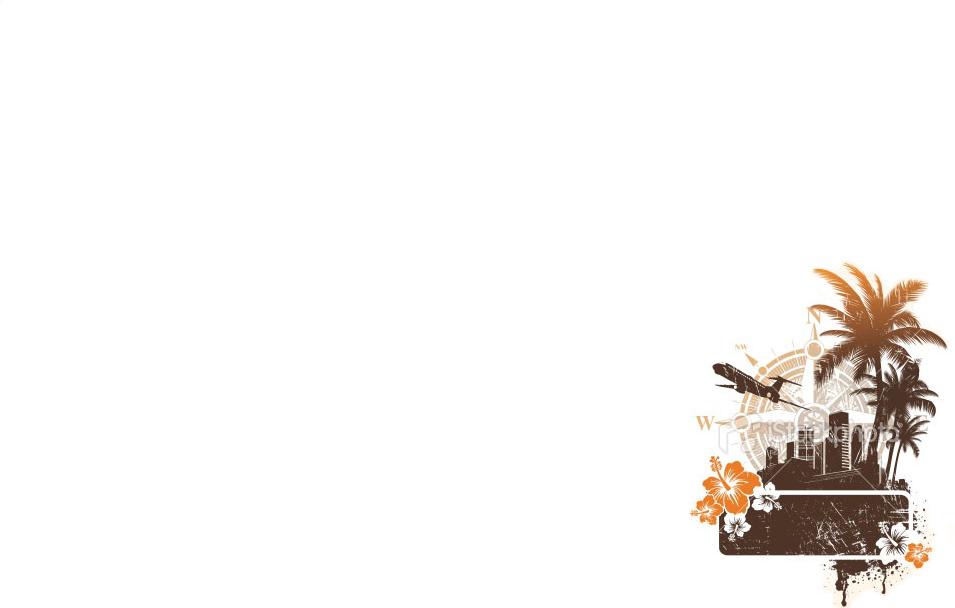 33
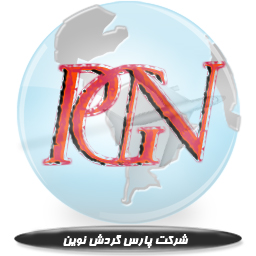 ب- هدف‌هاي كانال معرفي
هدف‌هاي كانال معرفي مي توان در چند بخش مشخص كرد اعم از رسانه- اينترنت و ... كه در قسمت تبليغات به طور كامل توضيح داده مي‌شود.
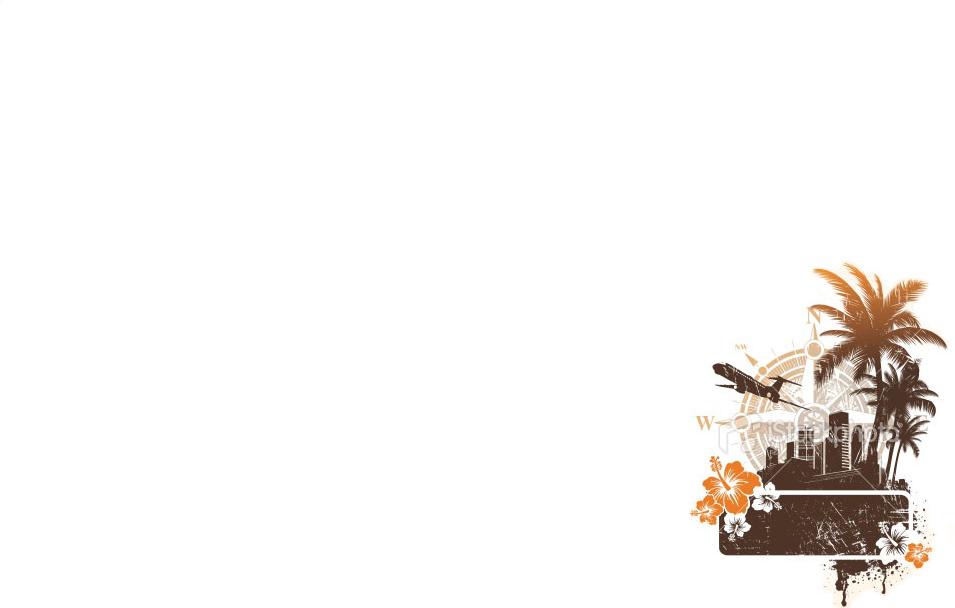 34
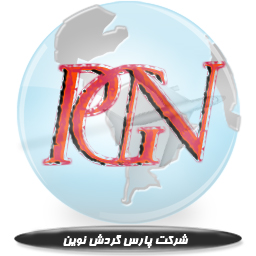 ج- نوع تبليغات
از طريق اينترنت و سايت رسمی شرکت
چاپ پوستر و تيزرهای تبليغاتی
بيلبردهای تبليغاتی در سطح شهر
ساخت و تکميل بانک اطلاعاتی مشتريان
از طریق رسانه تصویری
از طريق ماهواره براي متقاضيان خارجي
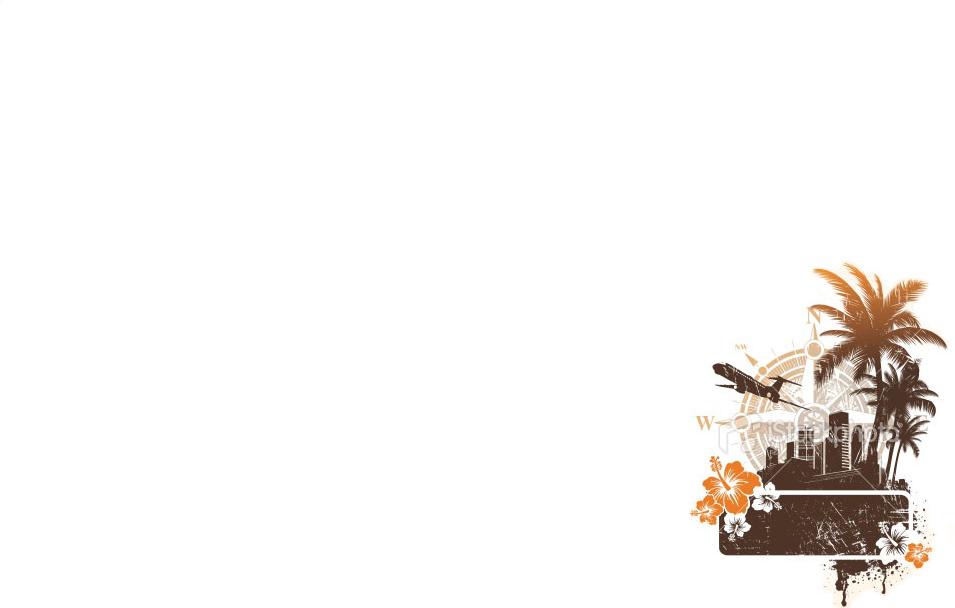 35
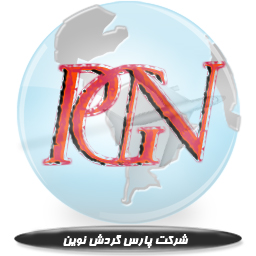 د- هزينه تبليغات و ارائه خدمات
هزينه تبليغات و ارائه خدمات در بخش مالي به طور كامل توضيح داده شده است، در اينجا براي تبليغات فقط مبلغ آن كه ده ميليون تومان براي هر سال مي‌باشد ذكر مي‌كنم. اين مبلغ در سال‌هاي بعد با توجه به ميزان تقاضا افزايش خواهد يافت.
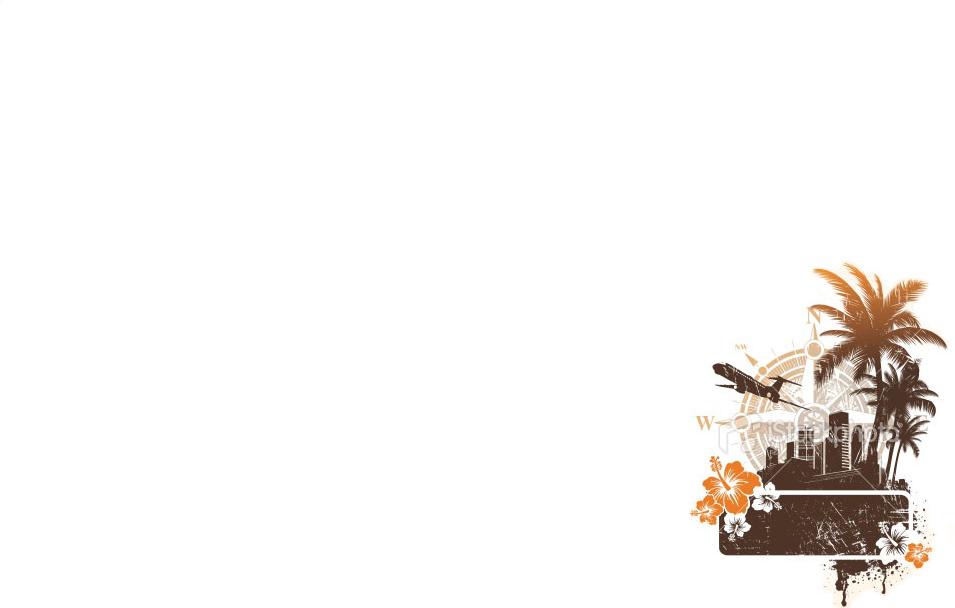 36
بخش تكنولوژي
37
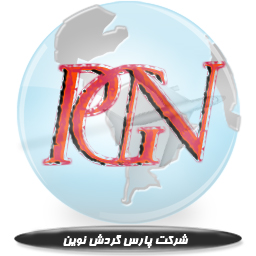 با توجه به اينكه بيشترين كار اين شركت از طريق اينترنت براي معرفي خدمات و ثبت‌نام متقاضيان، رسانه و ماهواره براي معرفي خدمات شركت انجام مي‌گيرد مي‌توان گفت كه تكنولوژي و IT جزو اصلي‌ترين بجش‌هاي شركت مي‌باشد كه در هر لحظه به آن نياز هست.
به همين منظور شركت براي هرچه بيشتر استفاده از اين مزيت  نيروهاي فوق متخصص در زمينه تكنولوژي و IT را استخدام و بكار گرفته است.
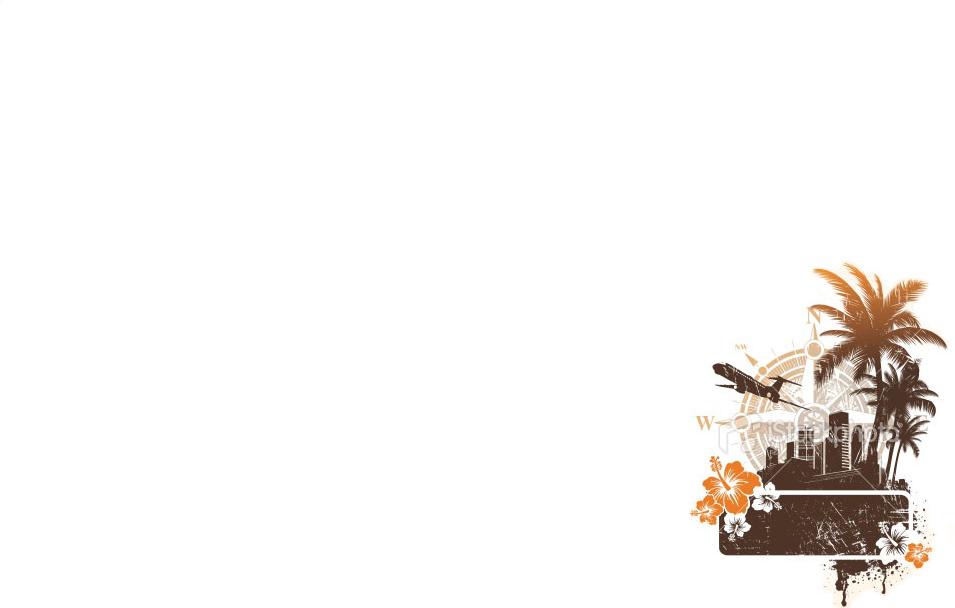 38
تامين منابع انساني
تامين منابع انساني
شرايط و رديف‌هاي شغلي و ميزان حقوق آنها
نحوه تامين منابع انساني
مديريت توسعه منابع انساني
آموزش و توجيه كاركنان
39
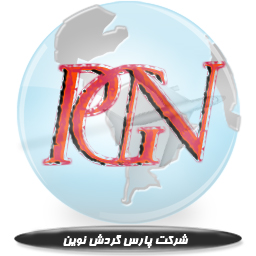 الف- تامين منابع انساني
در اين طرح نياز به نيروهاي متخصص مي‌باشد و لذا استراتژي شركت در جذب نيروي انساني، استخدام نيروهاي متخصص و داراي سابقه مفيد در رابطه با آژانس‌هاي مسافرتي مي‌باشد كه اين كار با مشاوره گرفتن از افراد باتجربه و همچنين راه‌هاي ديگر كه توضيح خواهد داده شد محقق مي‌شود.
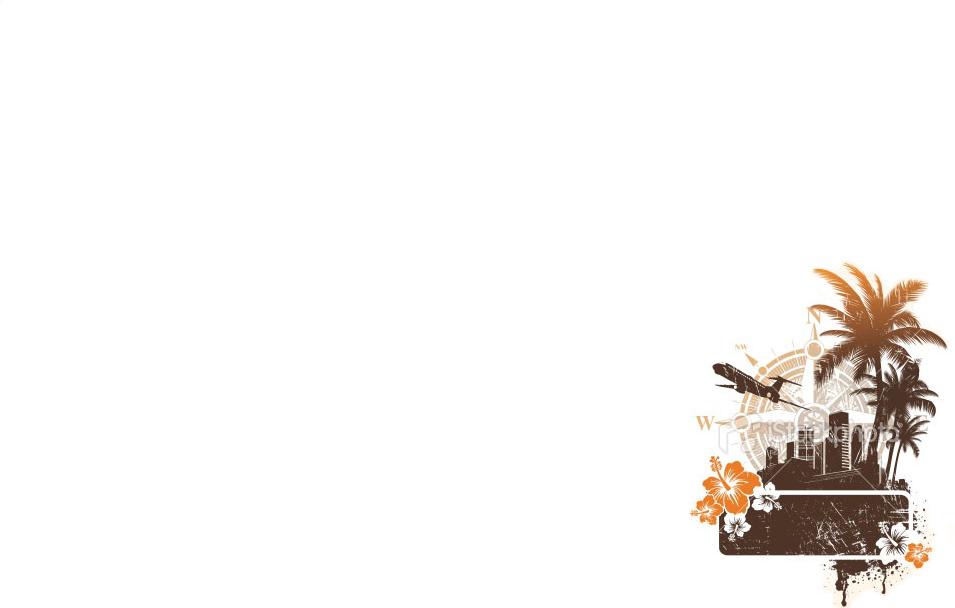 40
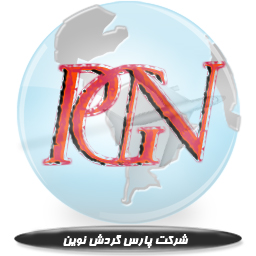 ب- شرايط و رديف‌هاي شغلي و ميزان حقوق آنها
در ابتدا شروع كار طرح افرادي كه در جدول آورده شده است نياز مي‌باشد، ولي در ادامه كار شركت در سال‌هاي آينده مسلماً نياز به افرادي بيشتري براي امور مختلف مي‌باشد كه اقدام به جذب آنها خواهد شد.
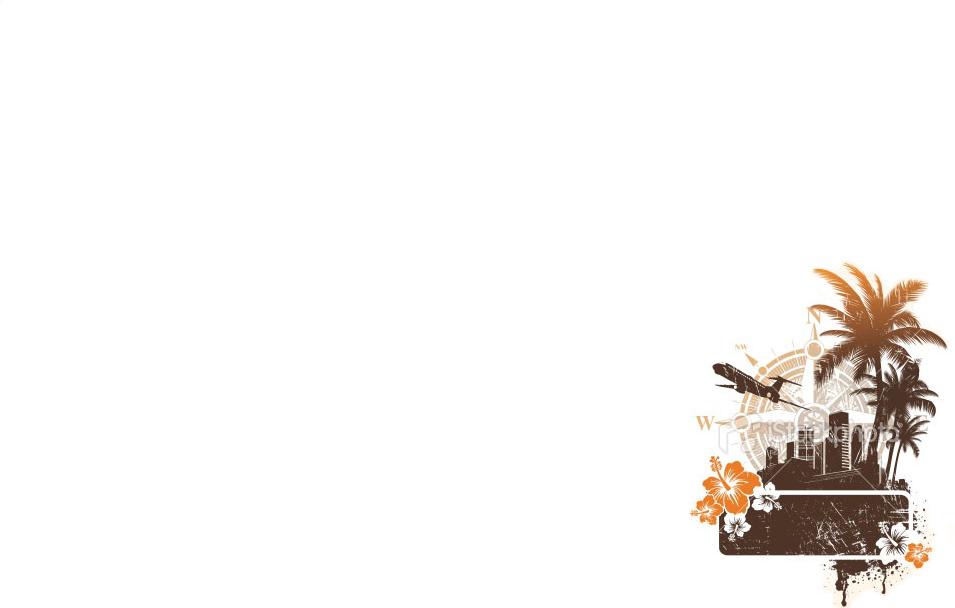 عددها براساس میلیون تومان
41
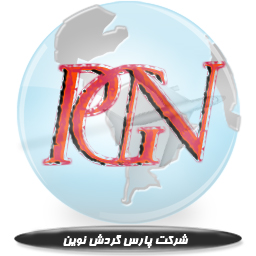 ج- نحوه تامين منابع انساني
در رابطه با استخدام نيروي‌هاي انساني بايد از روش‌هاي مختلف اقدام كرد تا بتوان نيروي متخصص و آشنا به موضوع را جذب كرد، كه مي‌توان به موارد زير اشاره كرد:
مشورت با نيروهاي باتجربه 
از طريق اعلام در روزناما‌هاي كثيرالانتشار
گرفتن پرسشنامه در رابطه با ميزان آشنايي با طرح
مصاحبه
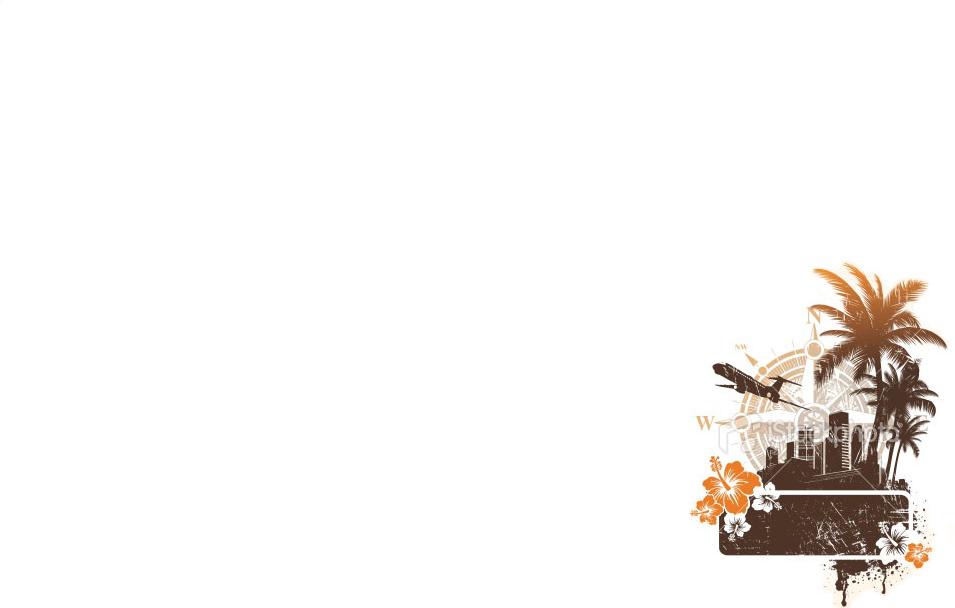 42
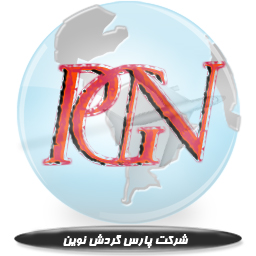 د- مديريت توسعه منابع انساني
همان‌طور كه قبلاً گفته شد در سال‌هاي آينده نياز به نيروي انساني بيشتري مي‌باشد، براي استخدام اين نيروها بايد با مديريت صحيح و درست از گرفتن نيروهاي بيهوده و ناكارآمد جلوگيري كرد كه اين امر محقق نمي‌شود مگر با مشورت و گذاشتن وقت بسيار و استفاده از تجربياتي كه در سال‌هاي قبل بدست آمده است. همچنين بايد با مديريت صحيح اقدام به حذف نيروهاي ناكارمد و حرز كرد يعني اينكه در تمام مراحل و زمان كار شركت بر نيروها مديريت كامل داشته باشيم.
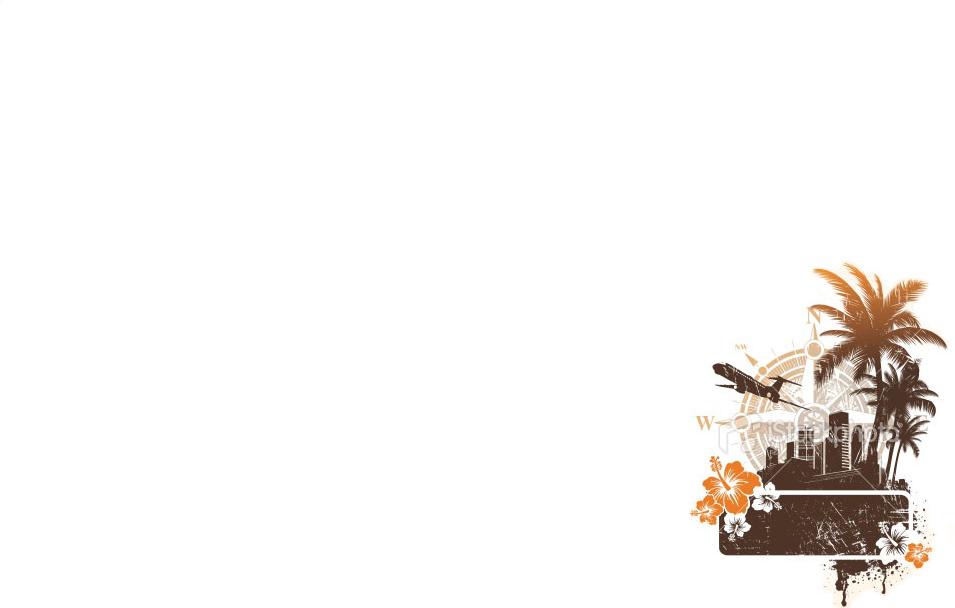 43
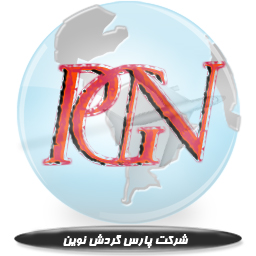 و- آموزش و توجيه كاركنان
براي اينكه هر كاري را آغاز كنيم بايد ابتدا نيروها آموزش ببينند، براي اين كار با صرف هزينه‌اي كه در بخش مالي توضيح داده شده است و استفاده از مربيان باتجربه سعي در آموزش هرچه بهتر كاركنان خواهد شد.
همچنين با قرار دادن تشويقاتي (مالي- مزايا) سعي در پيشرفت كار كاركنان و در نتيجه بهره‌وري بيشتر شركت و قرار دادن تنبيهاتي از جمله كسر حقوق و حذف مزايا از انجام خطا در كار كاركنان جلوگيري شود.
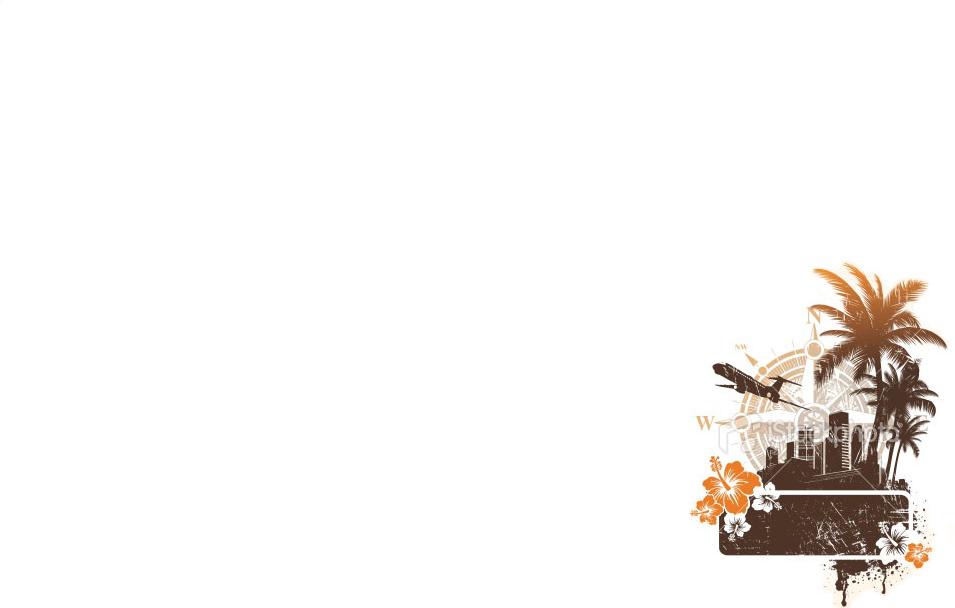 44
تامين مكان شركت
موقعيت شركت
ساختمان
زمين مورد نياز
45
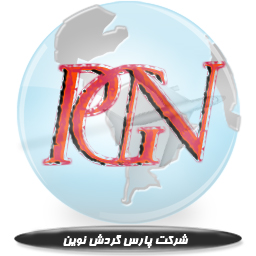 براي انتخاب يك مكان مناسب براي شركت بايد به موارد زير دقت كرد :
كم بودن هزينه
داشتن موقعيت مناسب
دسترسي آسان متقاضيان به شركت
دسترسي آسان شركت به مكان مورد نياز و ...
دارا بودن امكاناتي كه شركت نياز دارد (اتصال به اينترنت و ...)
همچنين ساختمان شركت بايد به اندازه‌اي باشد كه متقاضيان دچار مشكل نشوند و كه زير بنايي به اندازه 100 متر نياز مي‌باشد.
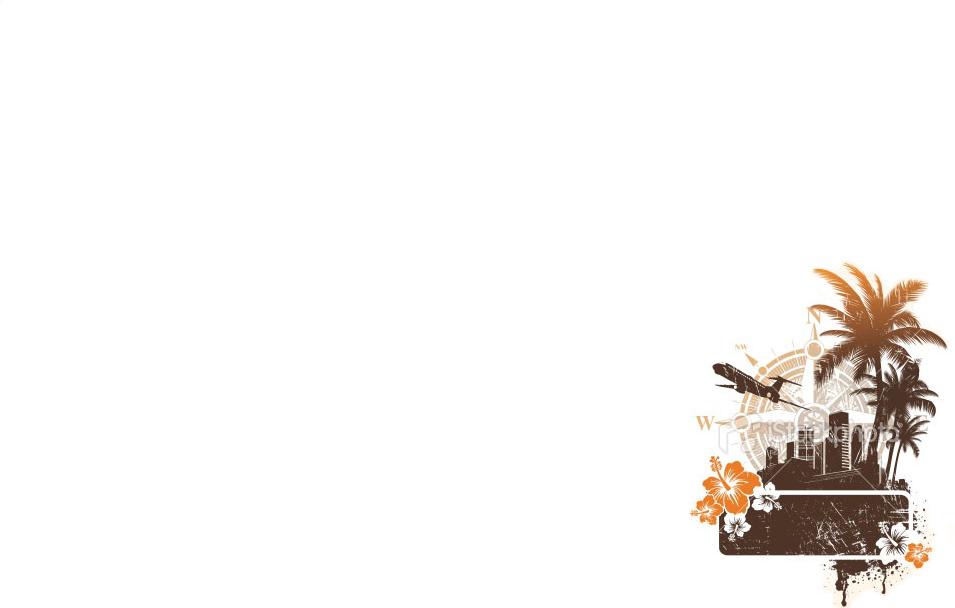 46
ساختار سازماني
چارت سازماني
47
مدیرعامل
اجرایی
بازرگانی
اداری
تورهای
 شهری
تبلیغات
بازاریابی
رایانه
حسابداری
لیدرها
تبلیغات 
فیزیکی
بازاریابهای
 فیزیکی
طراح و 
برنامه نویس
 سایت
حسابدار
راننده ها
تبلیغات
 اینترنتی
بازاریابهای 
اینترنتی
اپراتور 
سایت
کارپرداز
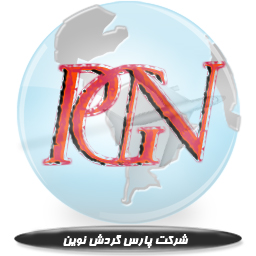 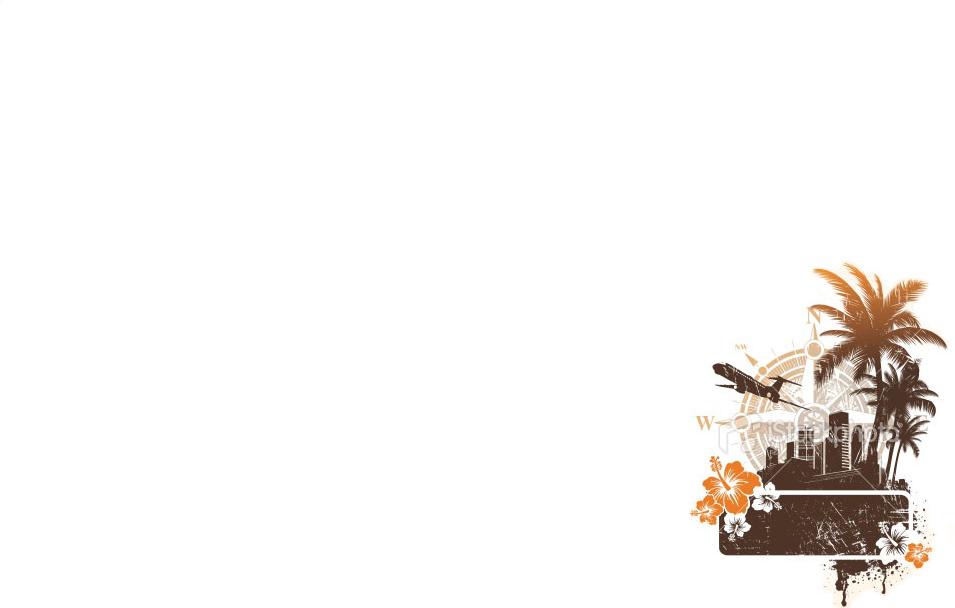 48
برنامه 
راه اندازي و زمان بندي 
اجرايي
49
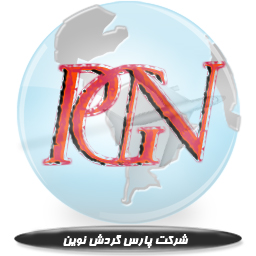 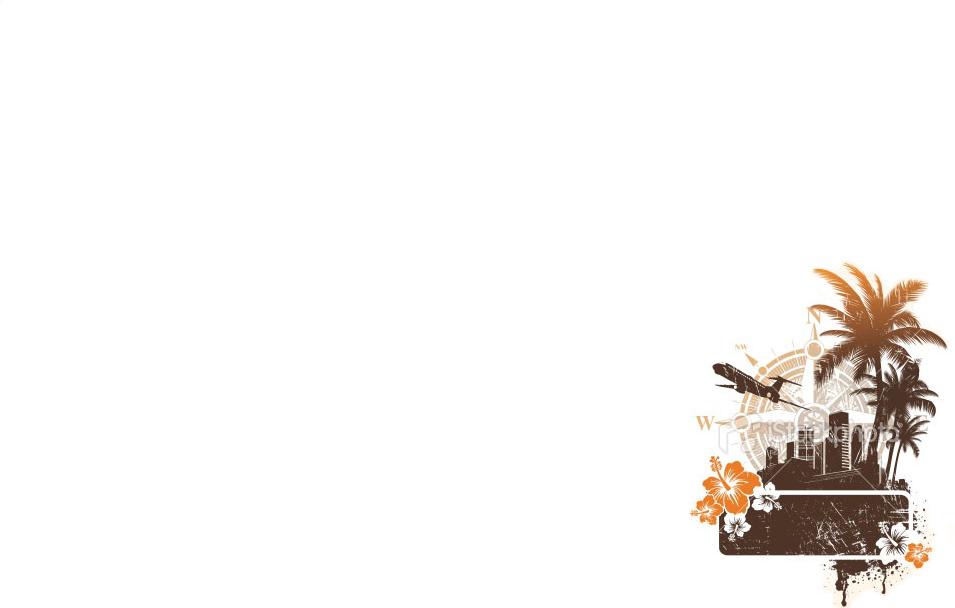 50
تامين منابع مالي
خدمات و هزينه‌هاي مربوط به آن
برآورد حقوق و دستمزد نيروي انساني
هزينه‌هاي ساخت
هزينه‌هاي بهره‌برداري
برآورد فروش سالانه
جدول كلي هزينه‌ها و درآمدها به ارزش فعلي
دوره بازگشت سرمايه
51
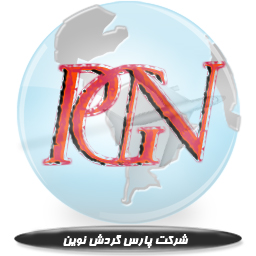 الف- خدمات و هزينه‌هاي مربوط به آن
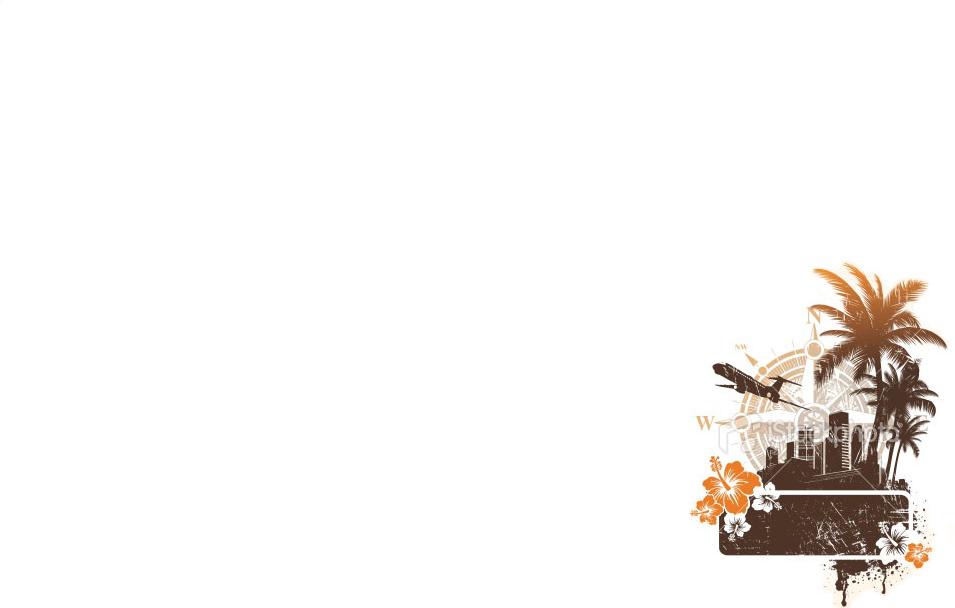 عددها براساس میلیون تومان
52
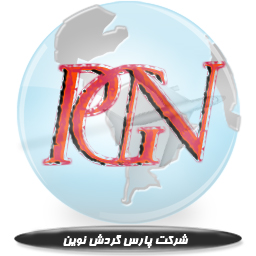 ب- برآورد حقوق و دستمزد نیروی انساني
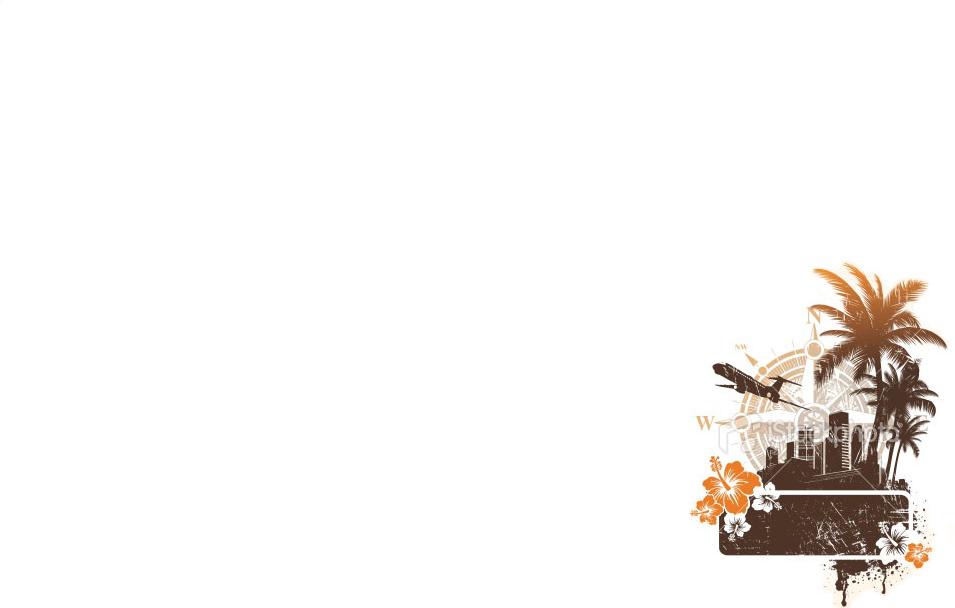 عددها براساس میلیون تومان
53
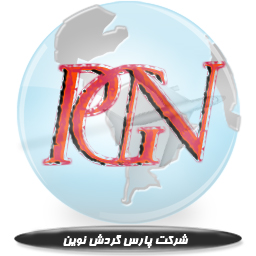 ج- هزينه‌هاي ساخت
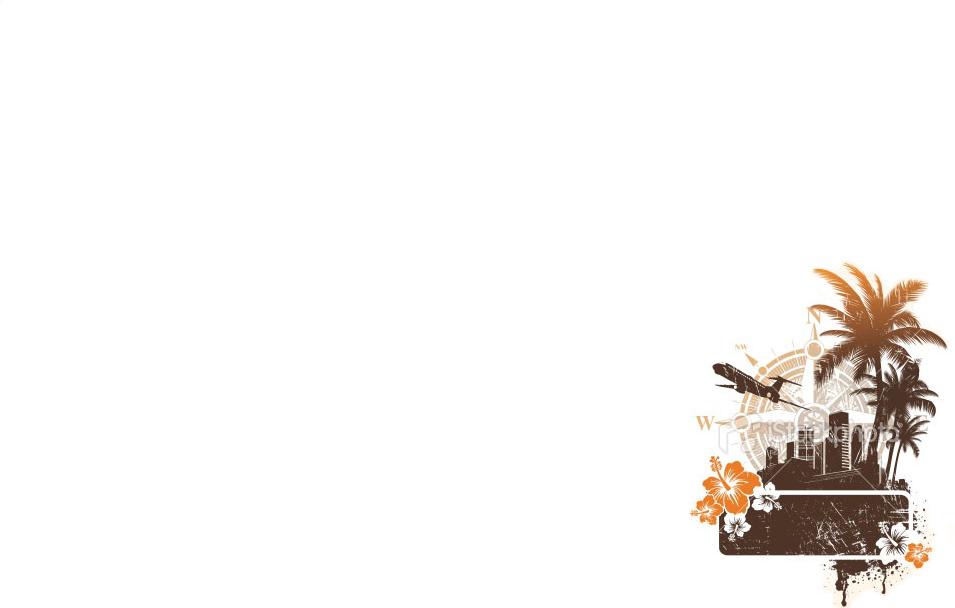 عددها براساس میلیون تومان
54
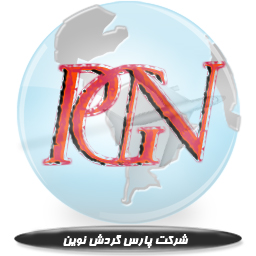 د- هزينه‌هاي بهره‌برداري
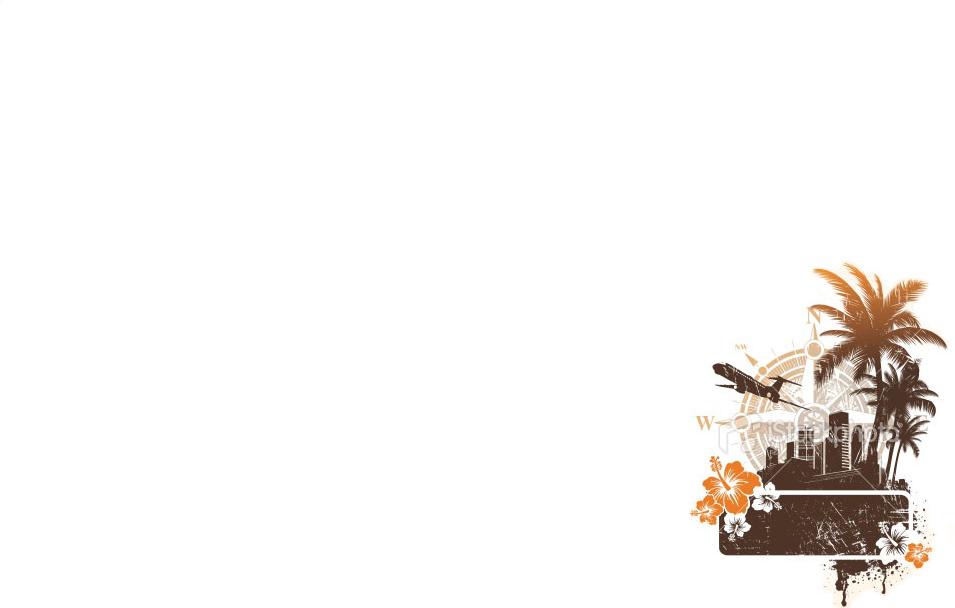 عددها براساس میلیون تومان
55
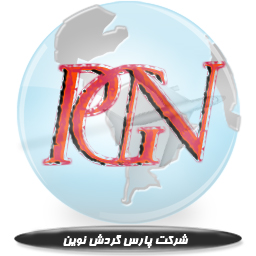 و- برآورد فروش سالانه
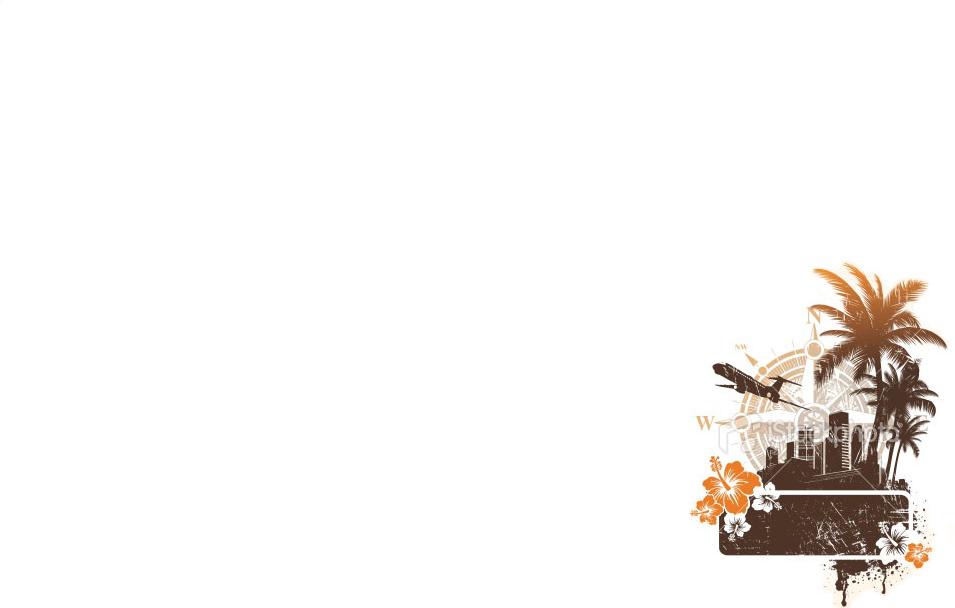 عددها براساس میلیون تومان
56
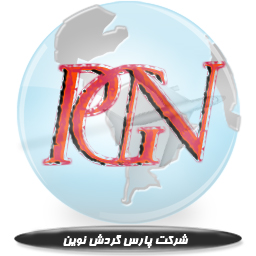 ه- جدول هزینه ها و درآمد ها به ارزش فعلی
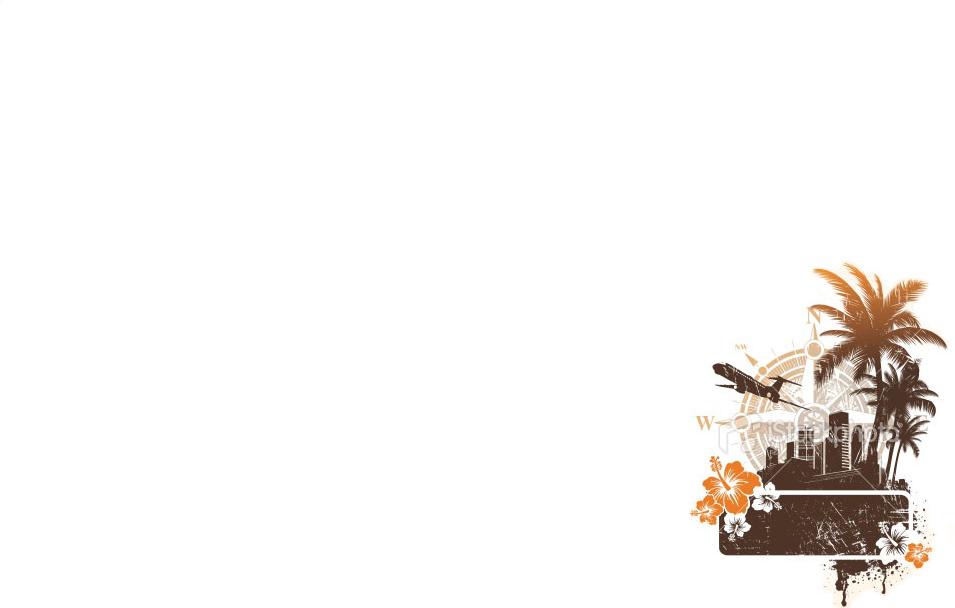 عددها براساس میلیون تومان
57
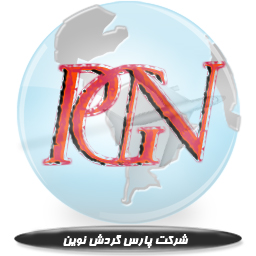 ر- دوره بازگشت سرمايه
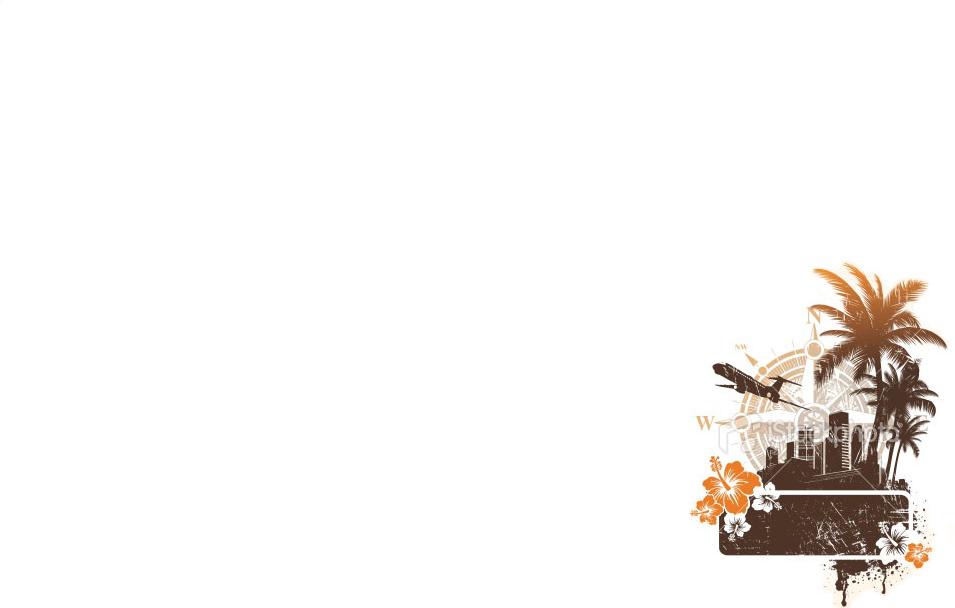 بر اساس جدول قبلی در سال اول بازگشت سرمایه داریم.
58